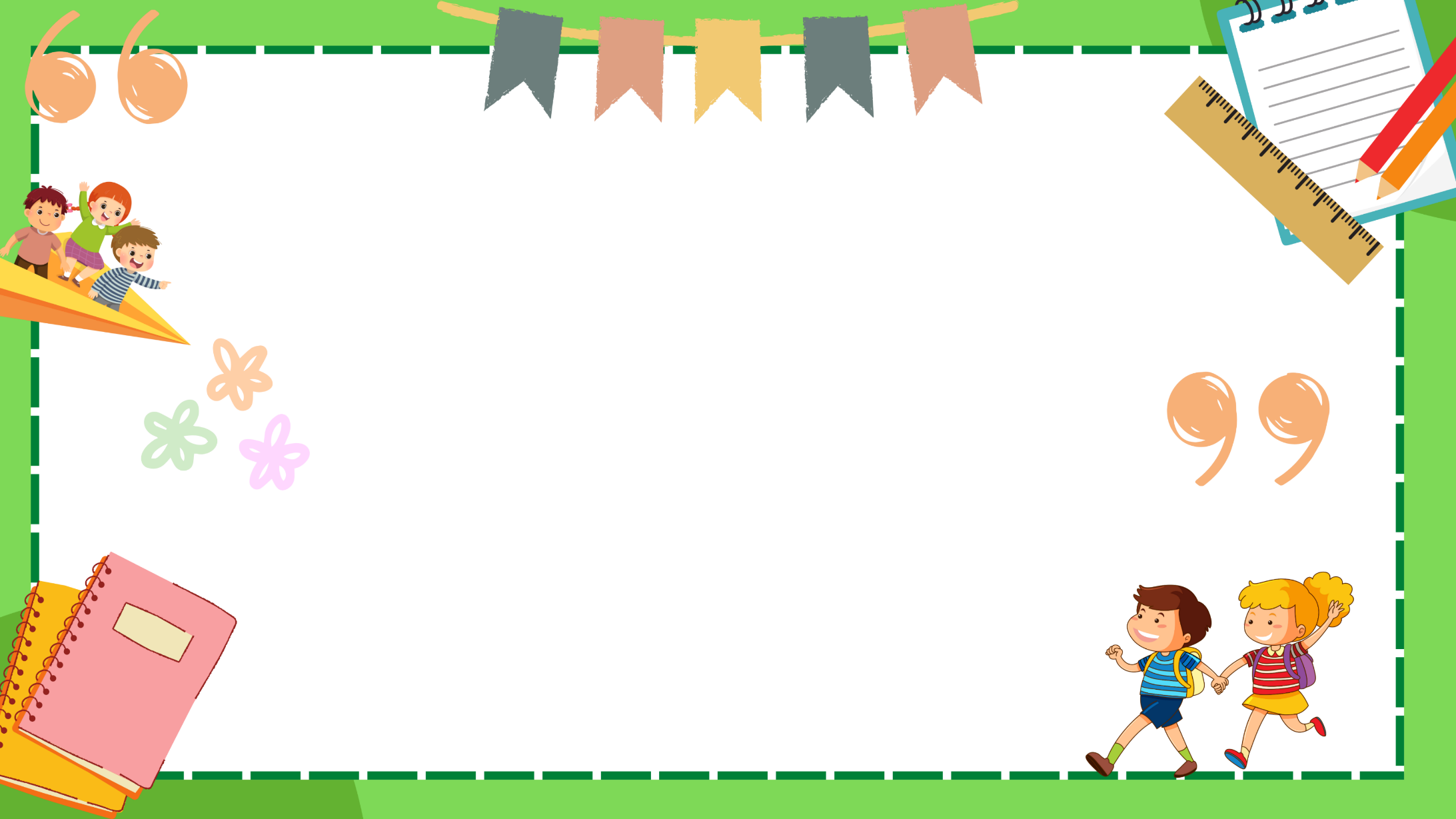 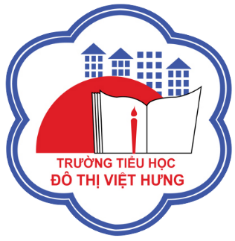 ỦY BAN NHÂN DÂN QUẬN LONG BIÊN
TRƯỜNG TIỂU HỌC ĐÔ THỊ VIỆT HƯNG
BÀI GIẢNG ĐIỆN TỬ
KHỐI 3
MÔN: TIẾNG VIỆT
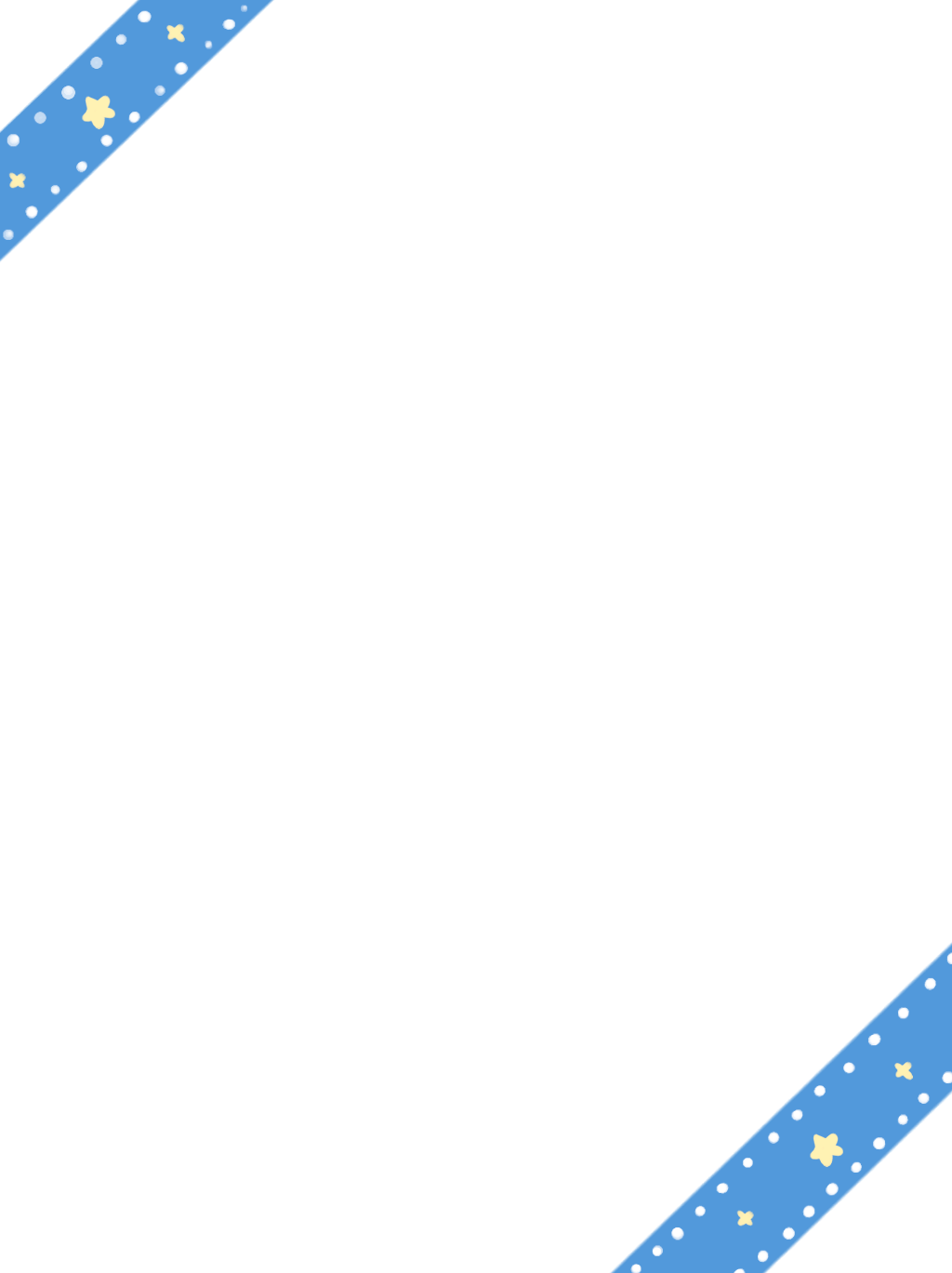 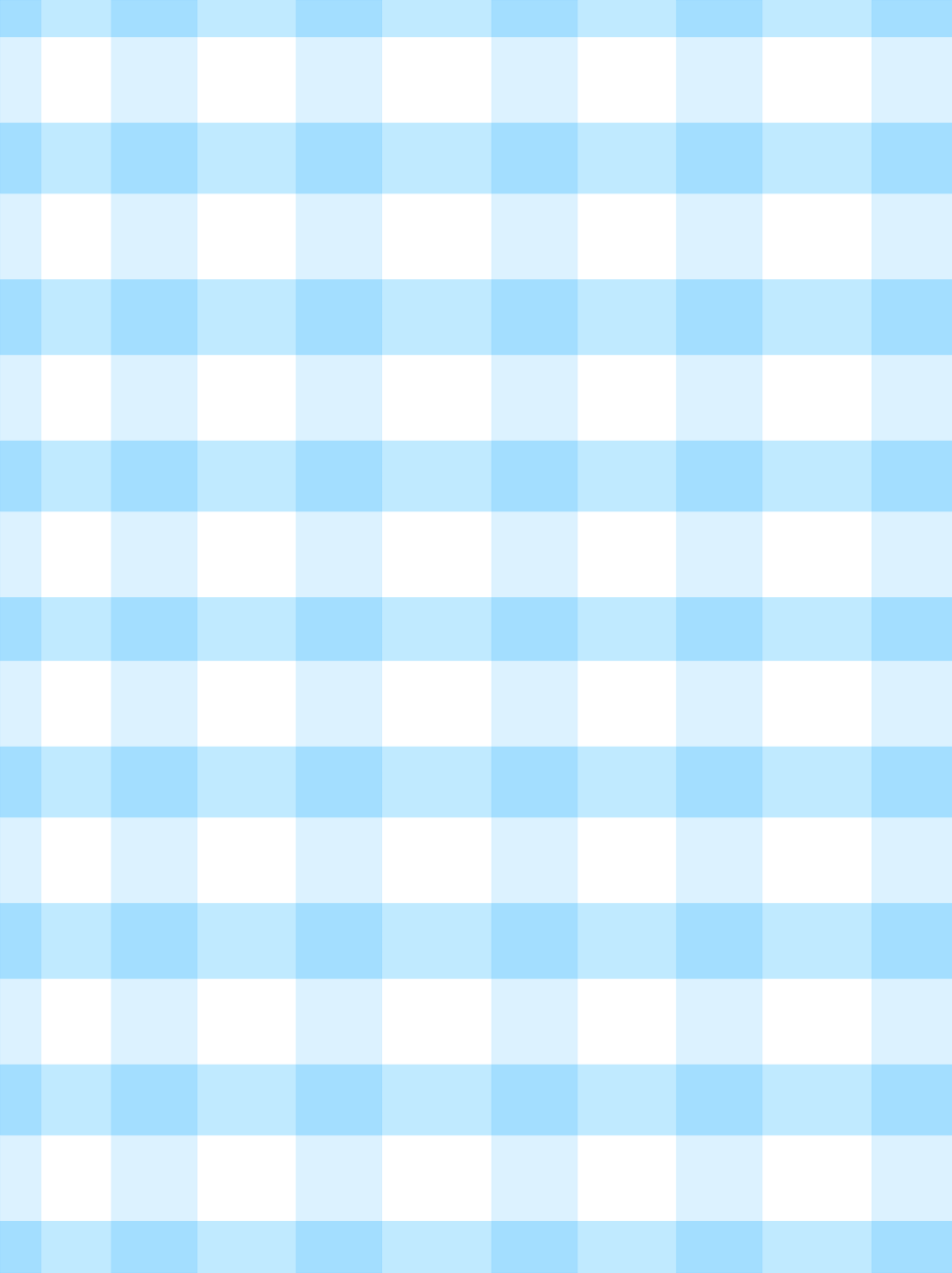 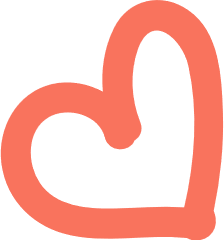 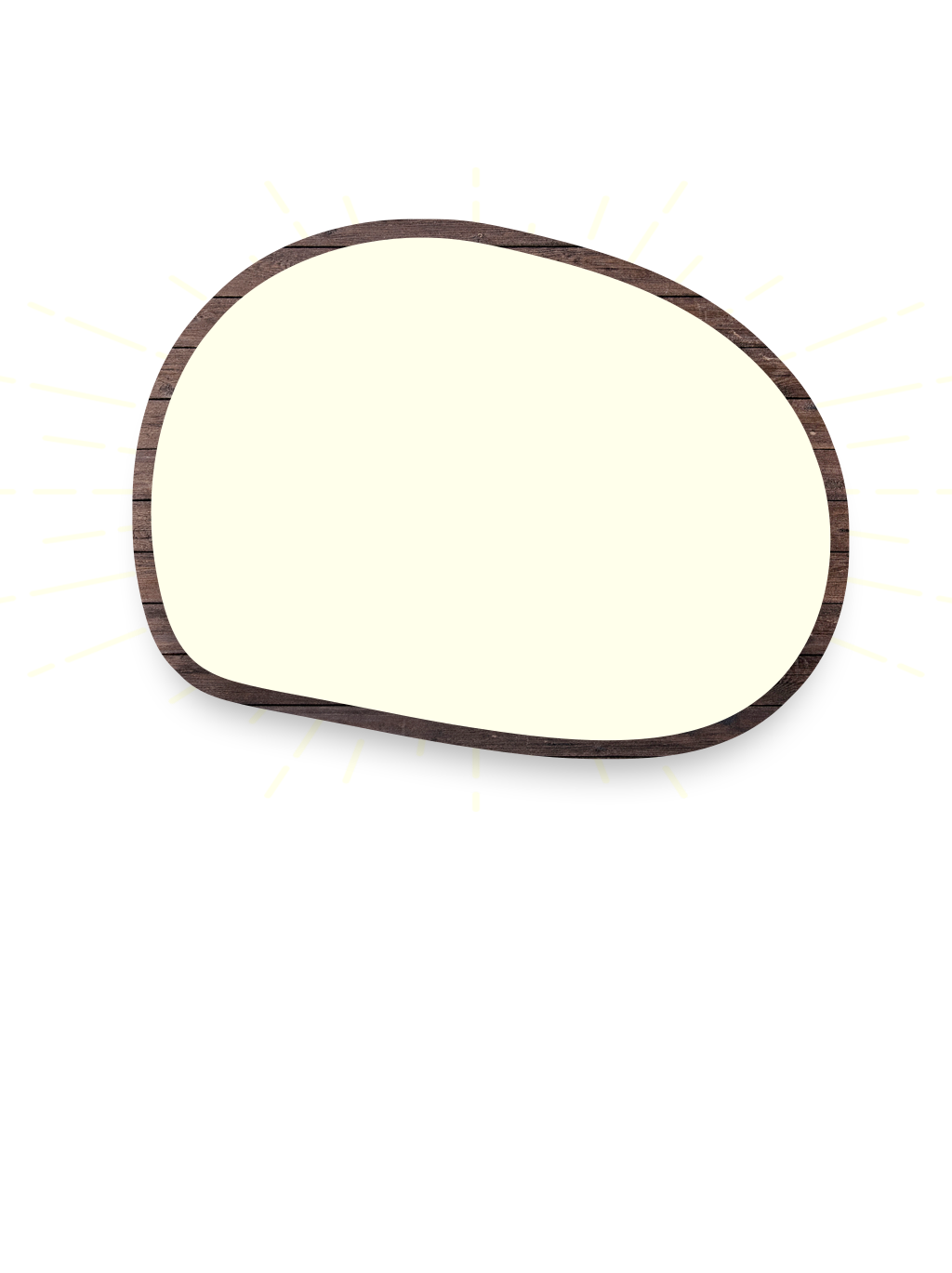 ,
,
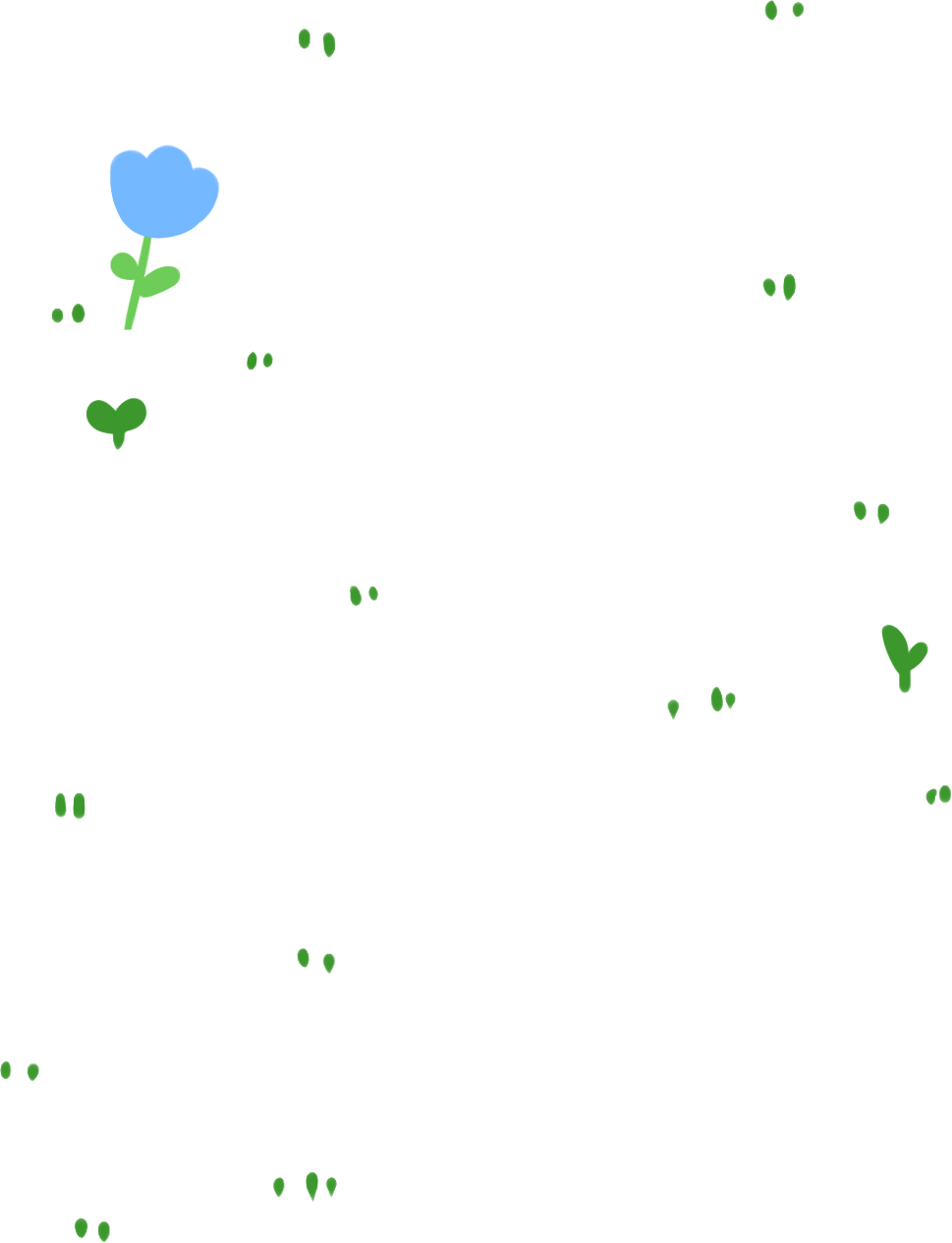 KHOI DÔNG
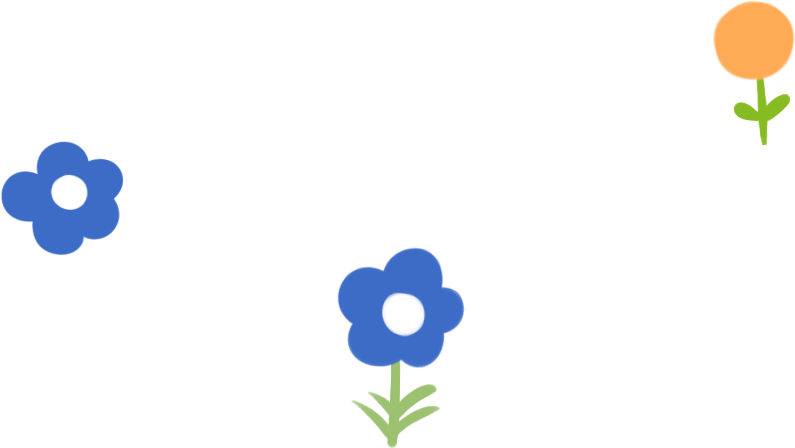 .
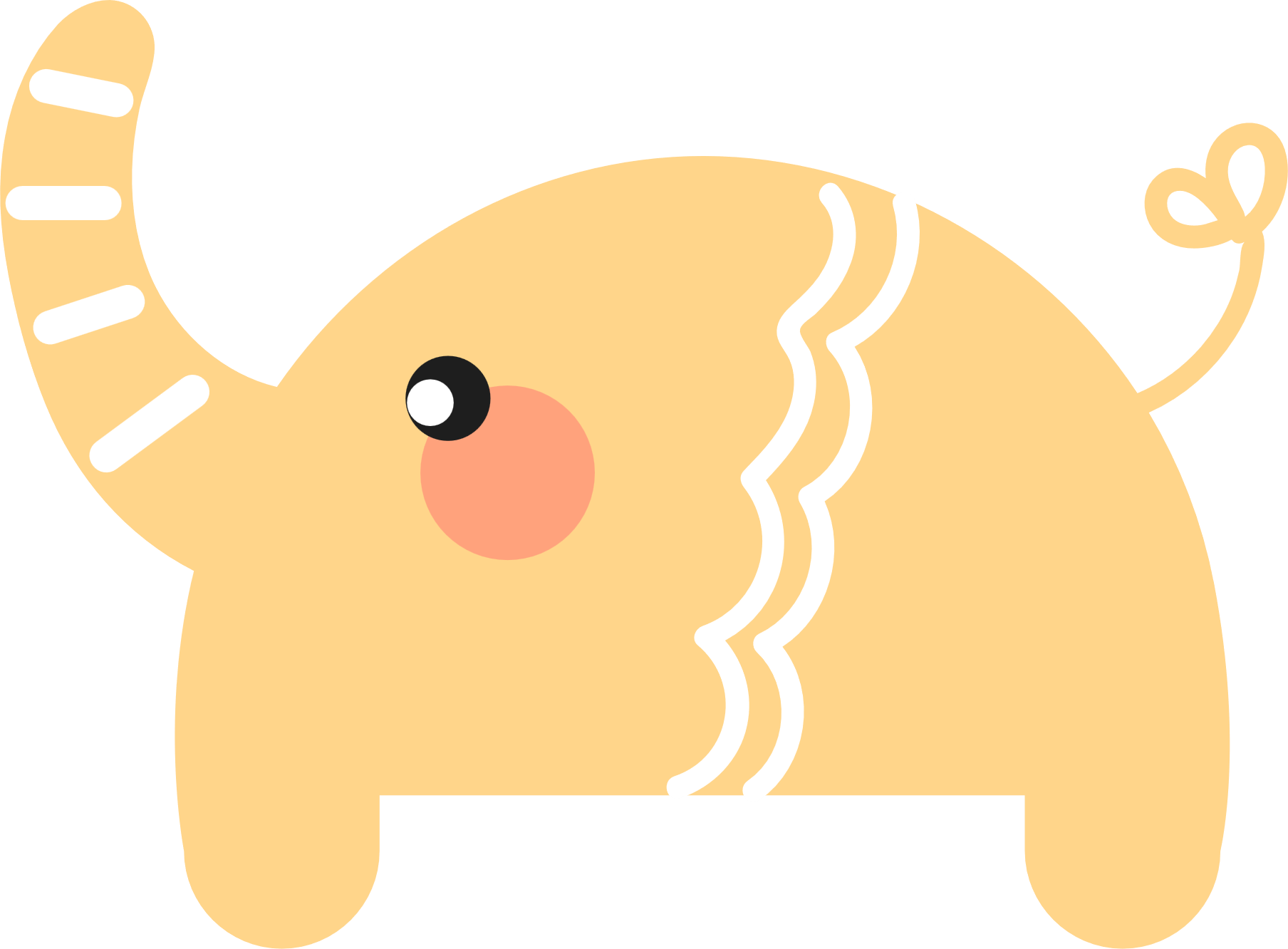 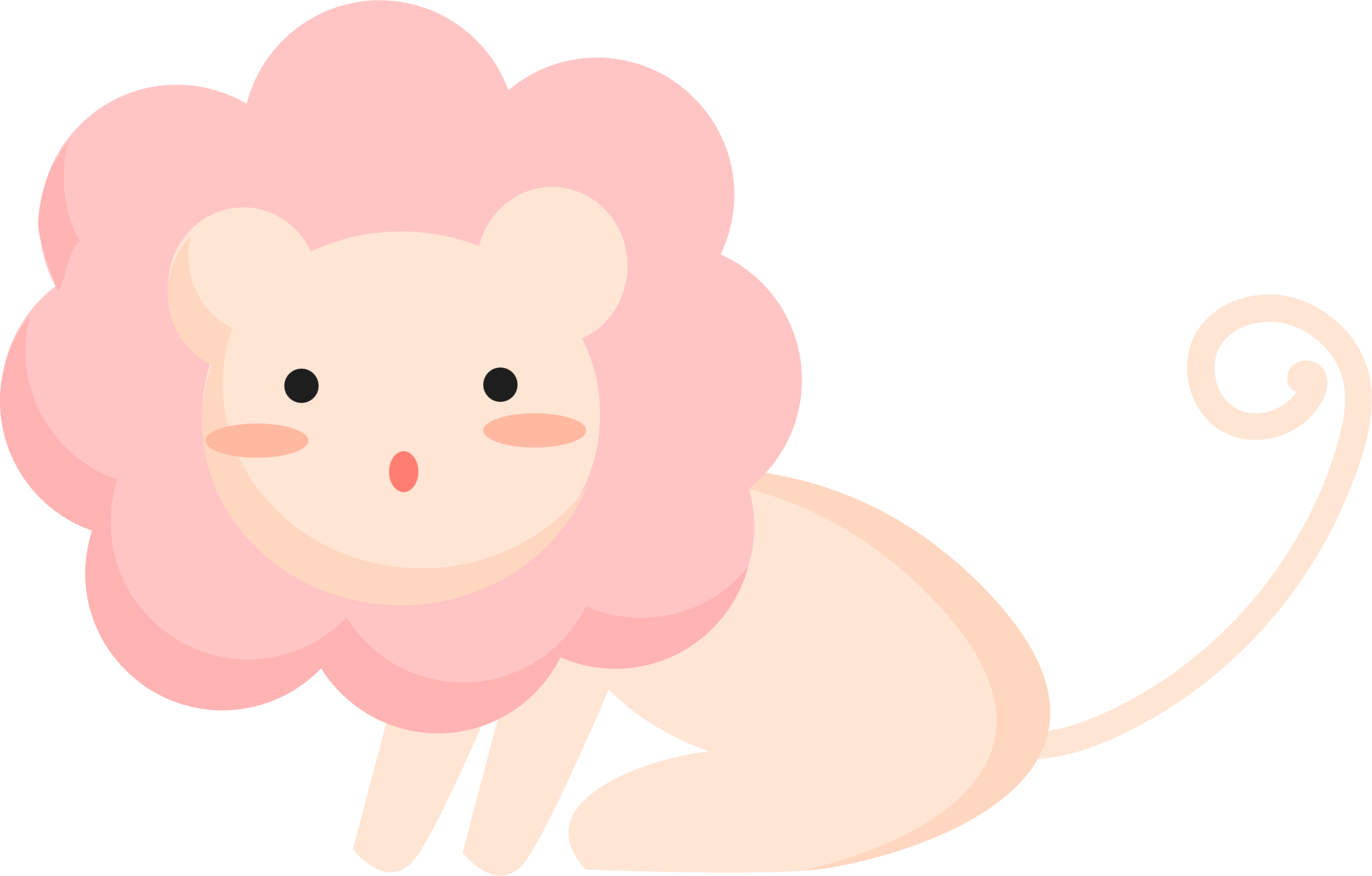 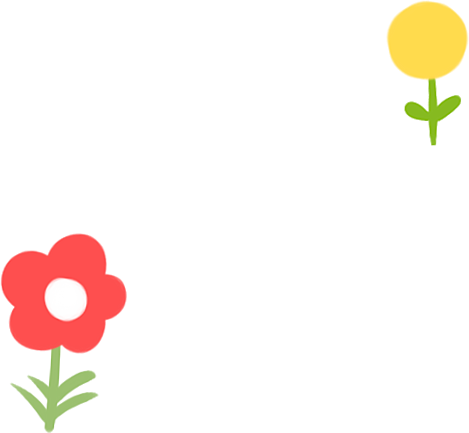 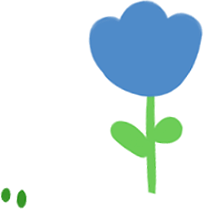 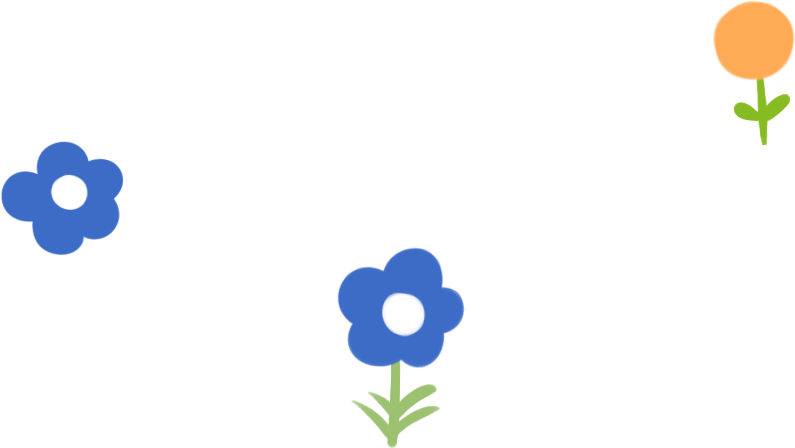 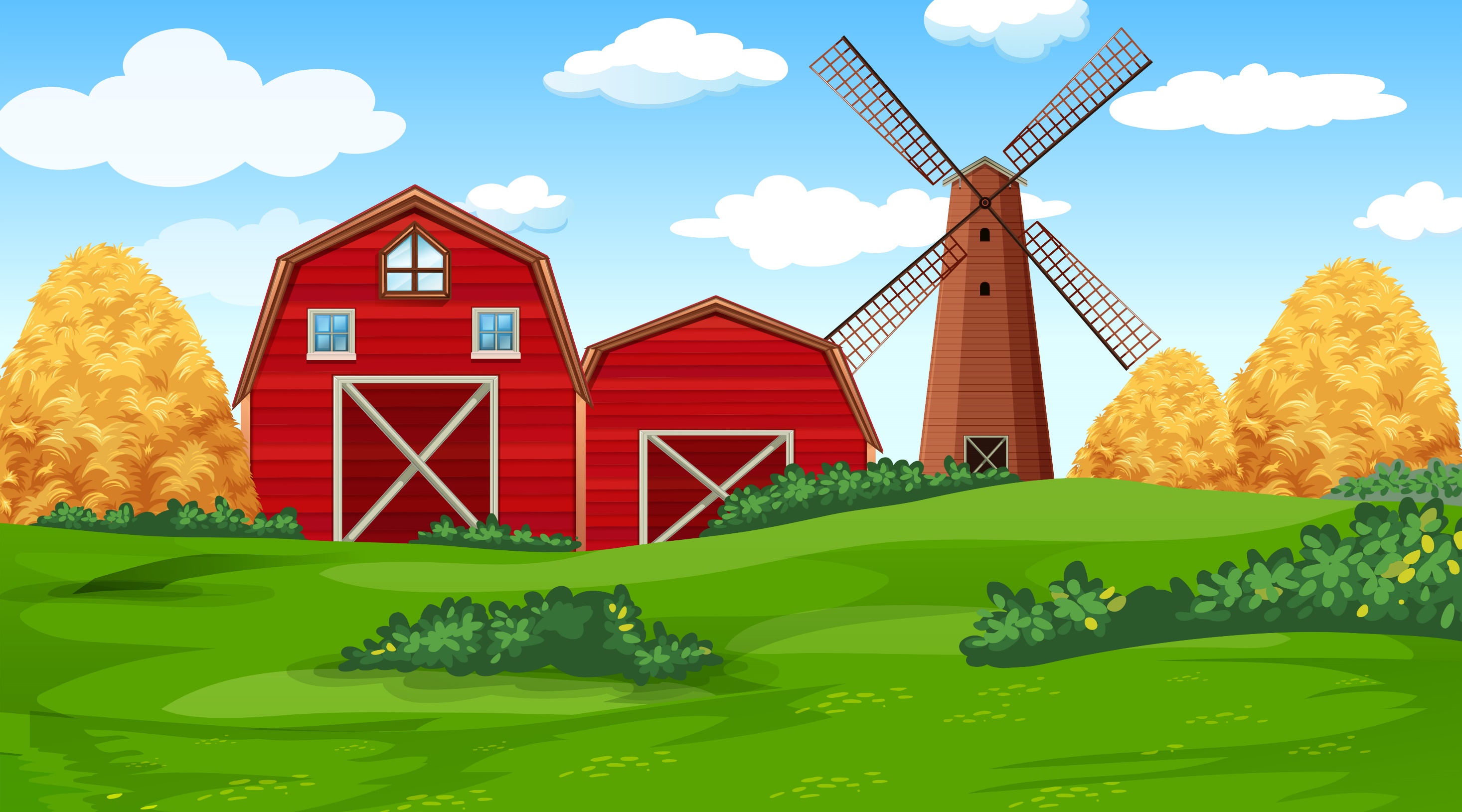 TÌM ĐÀN VỊT CON
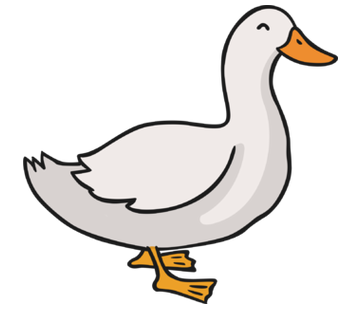 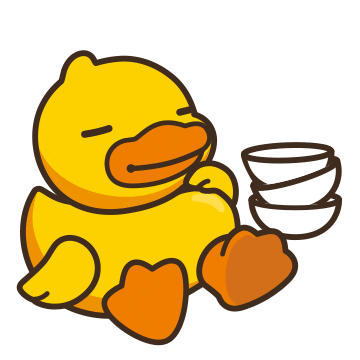 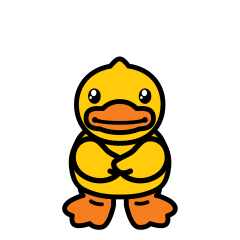 CHƠI
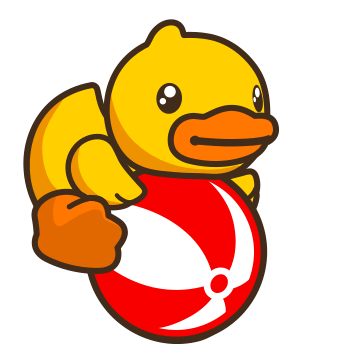 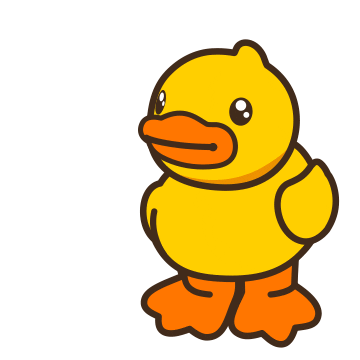 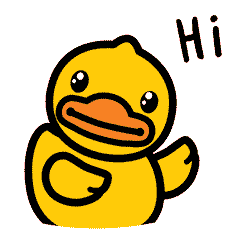 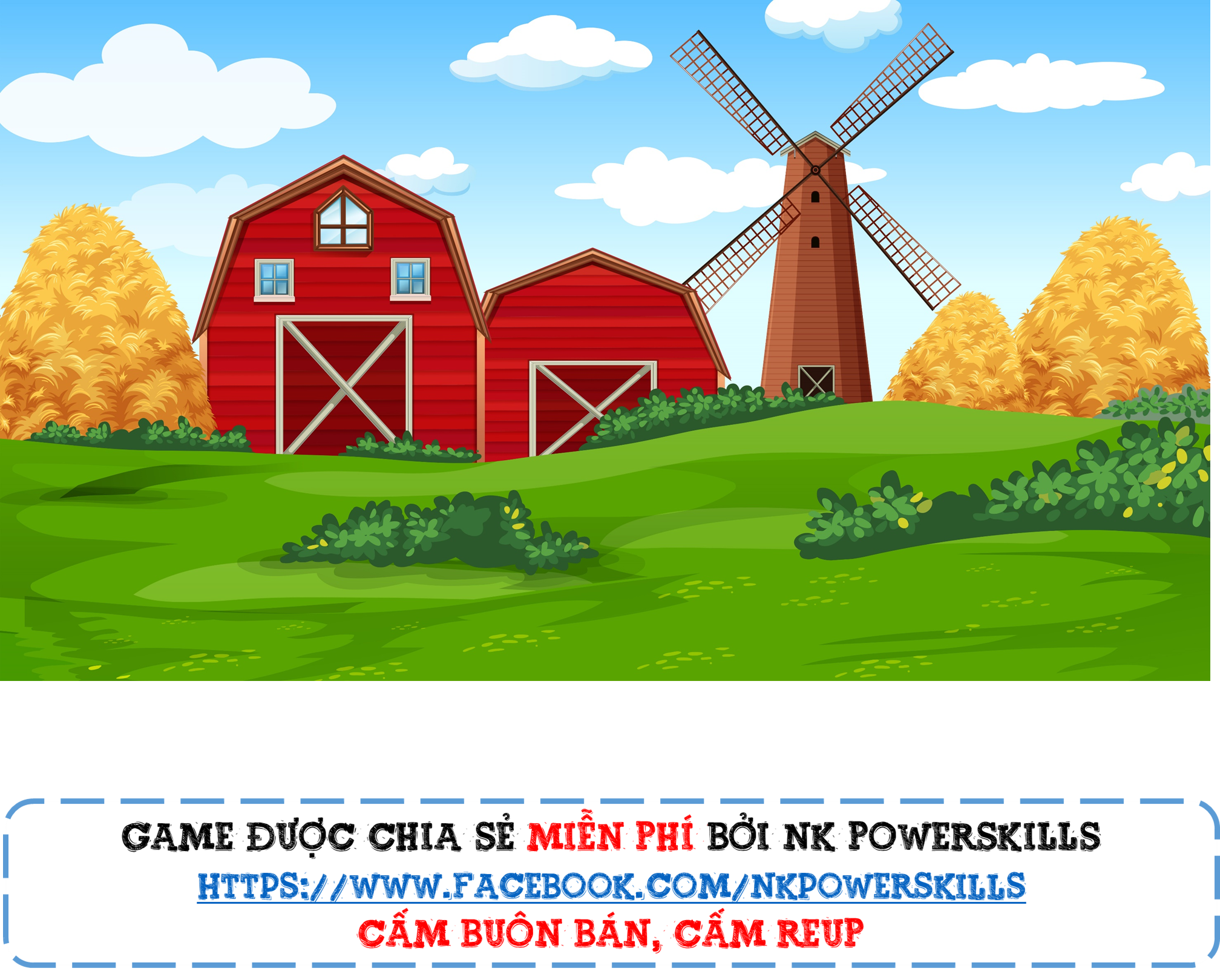 Chữ hoa S được viết bởi những nét nào?
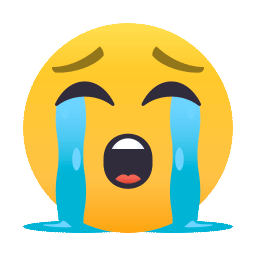 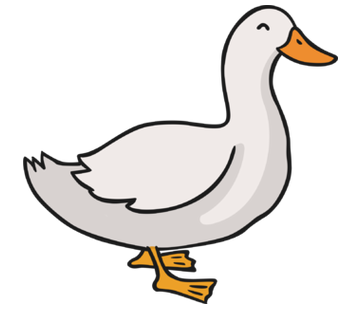 Nét cong dưới và nét móc ngược phải.
Nét cong dưới và nét móc ngược trái
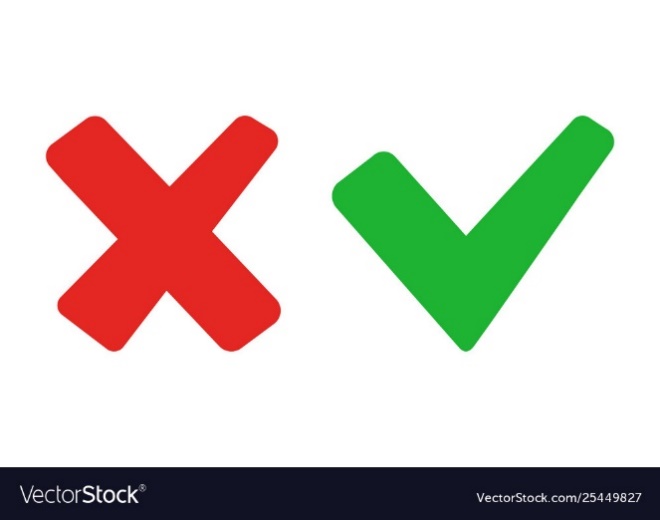 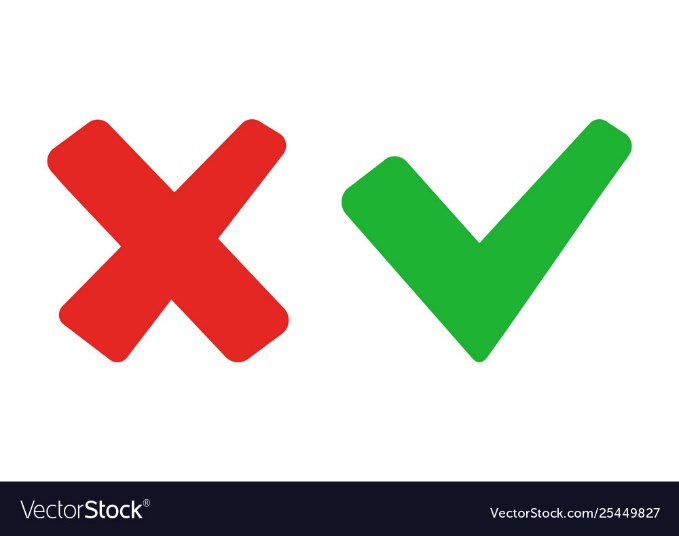 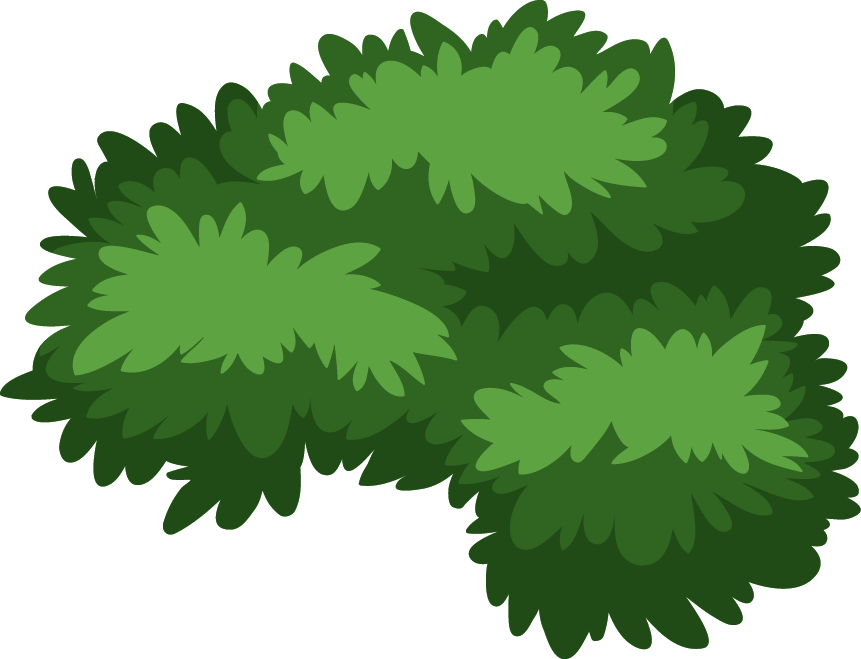 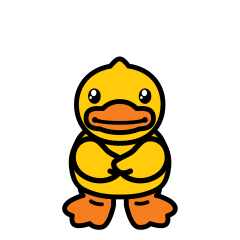 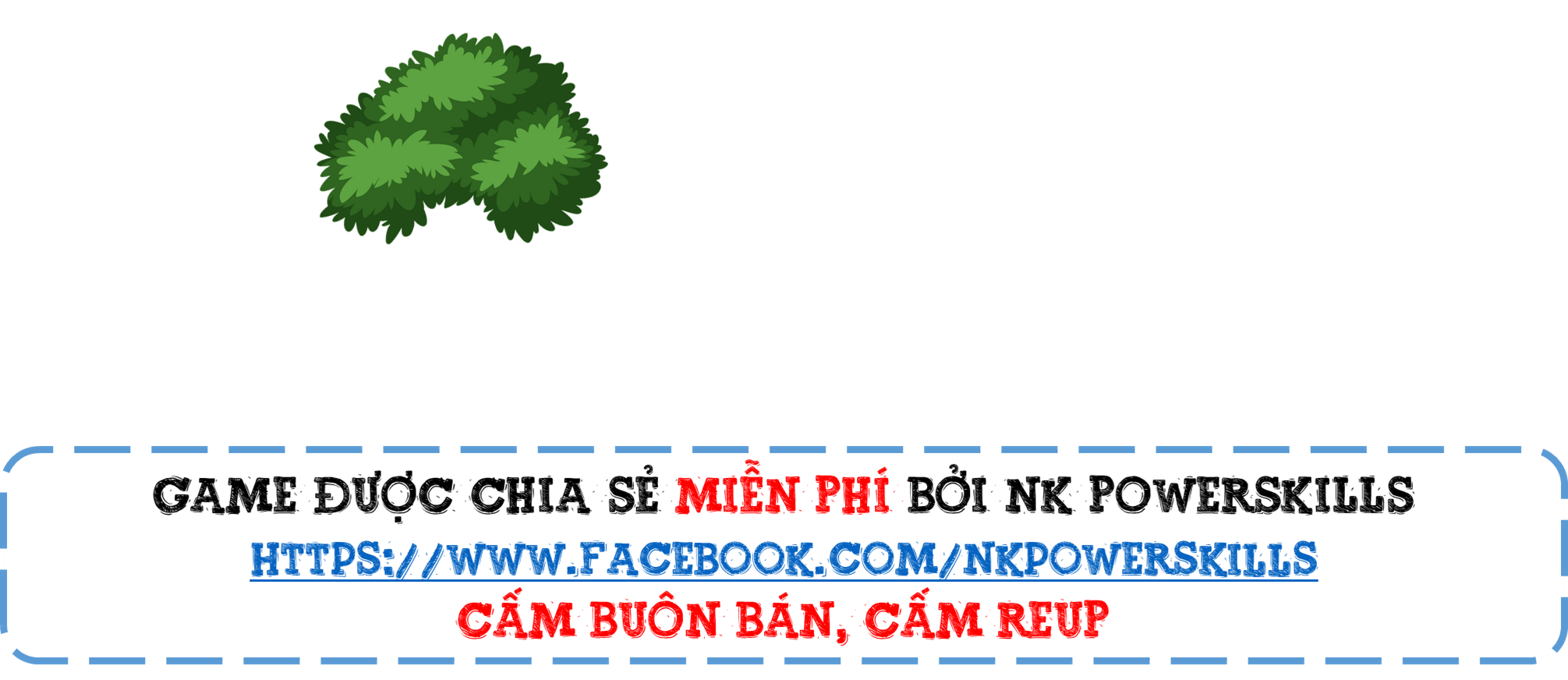 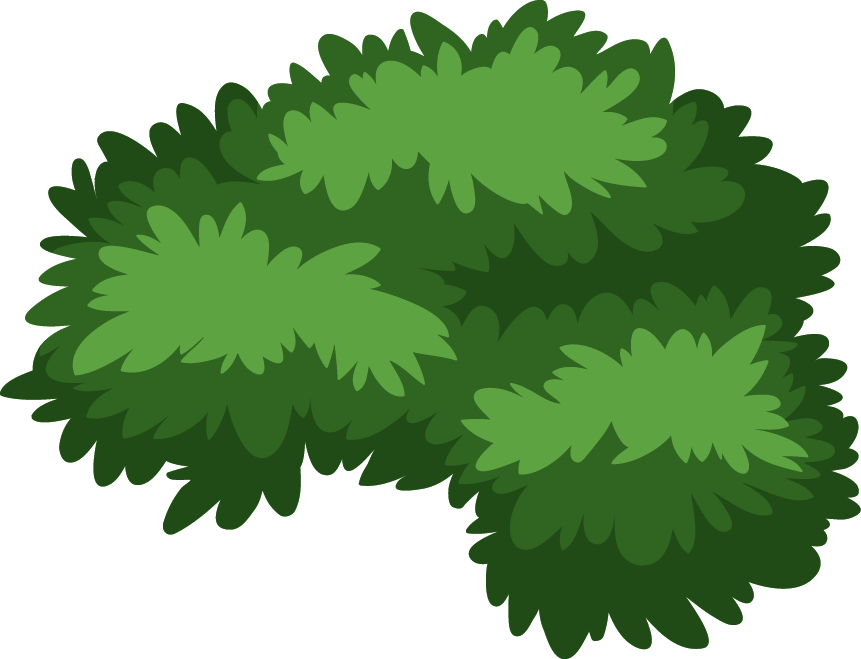 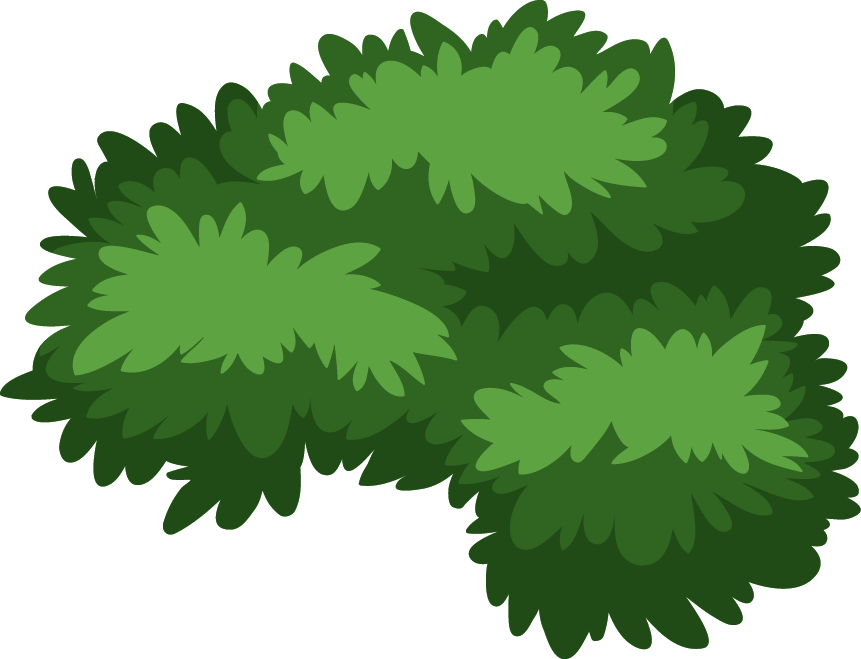 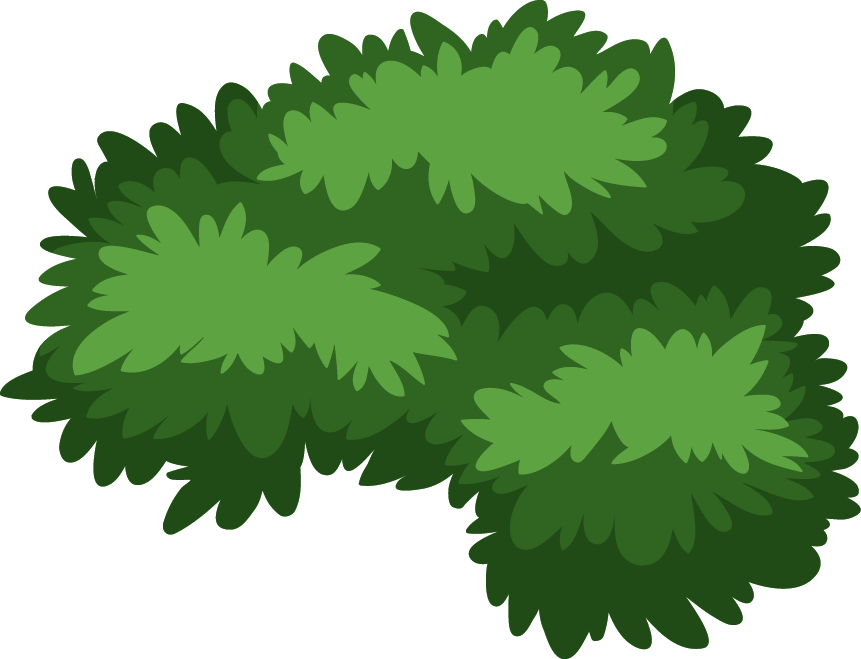 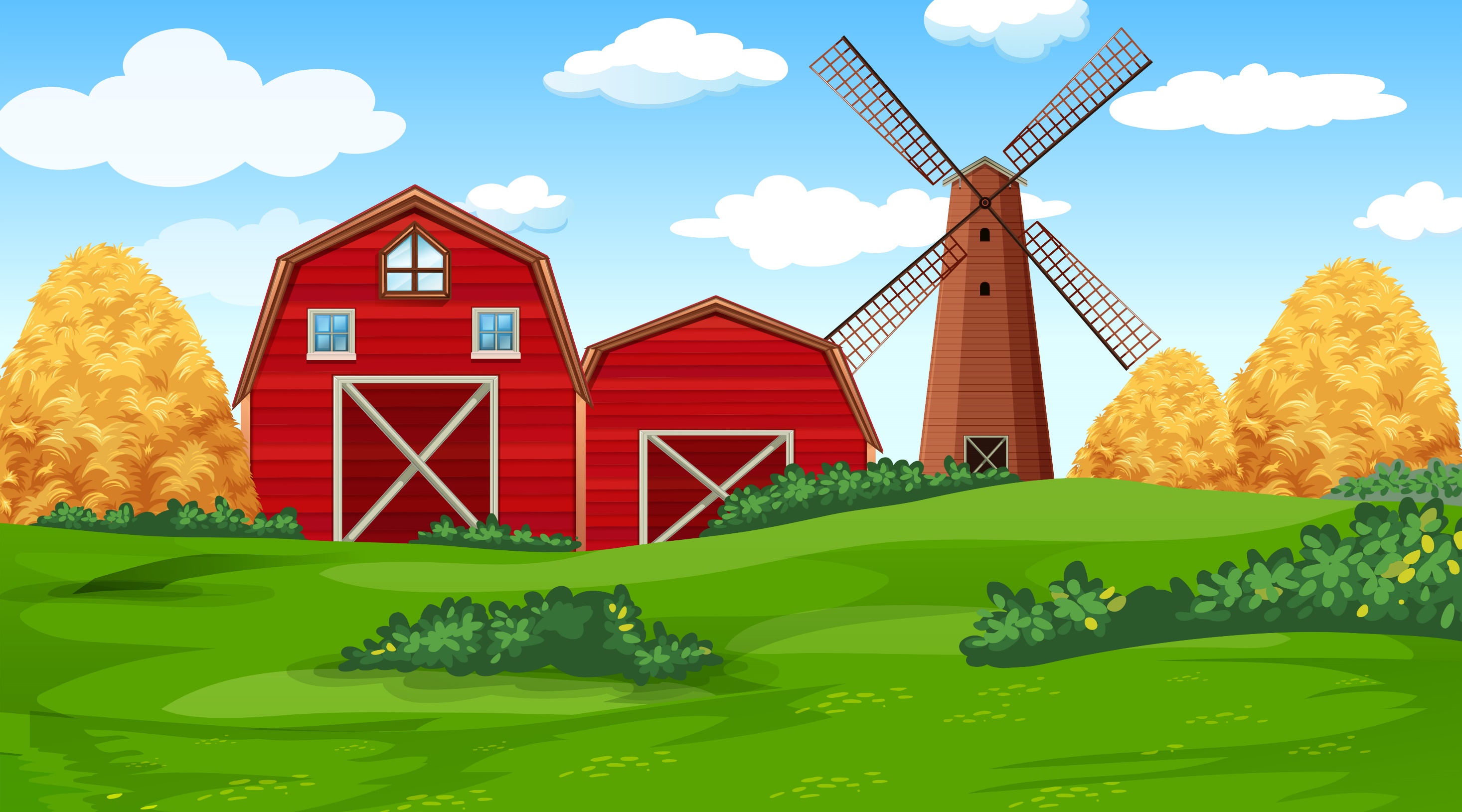 Tìm trong câu văn chữ cái cần viết hoa?
“ra đường hỏi già, về nhà hỏi trẻ.”
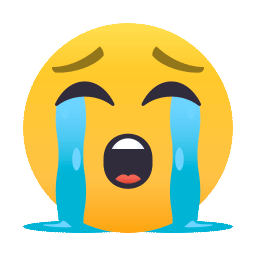 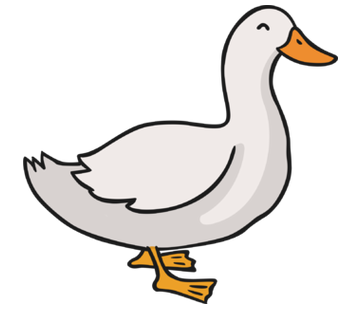 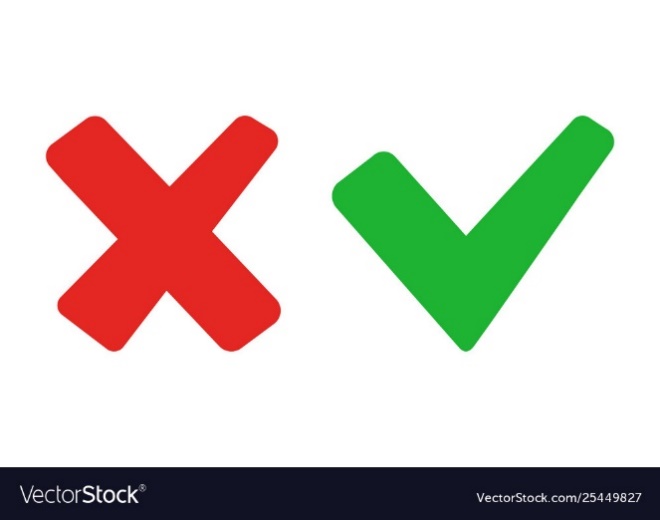 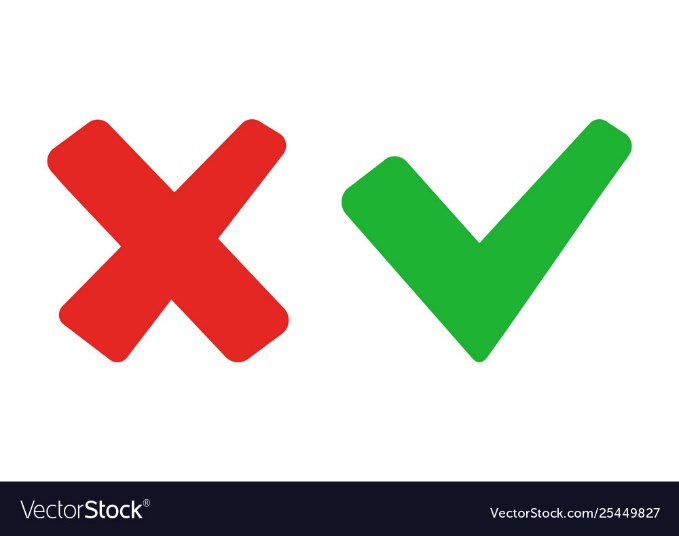 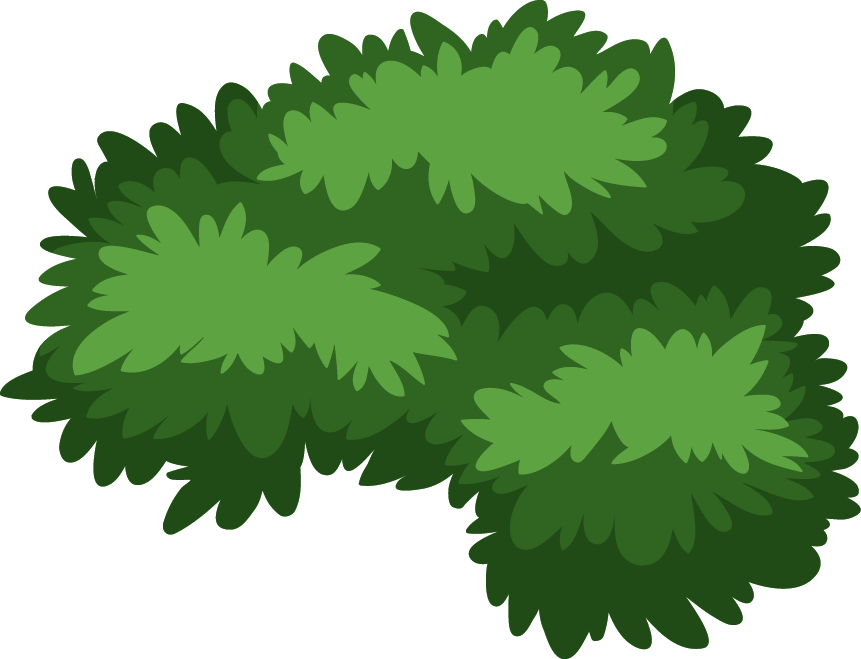 Chữ V
Chữ R
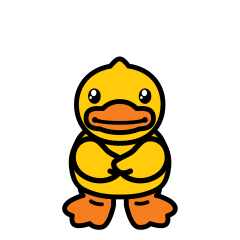 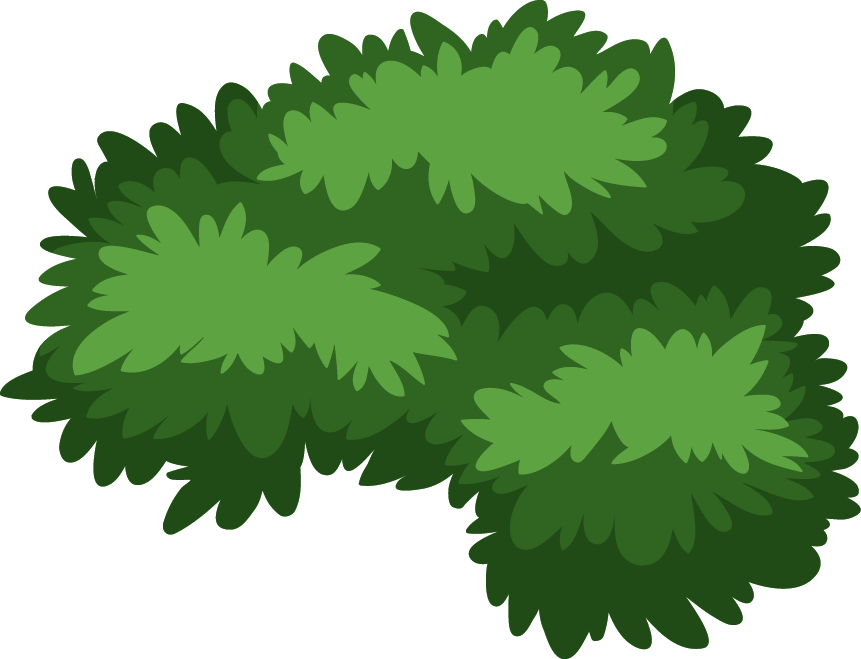 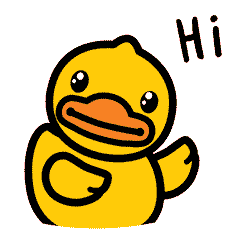 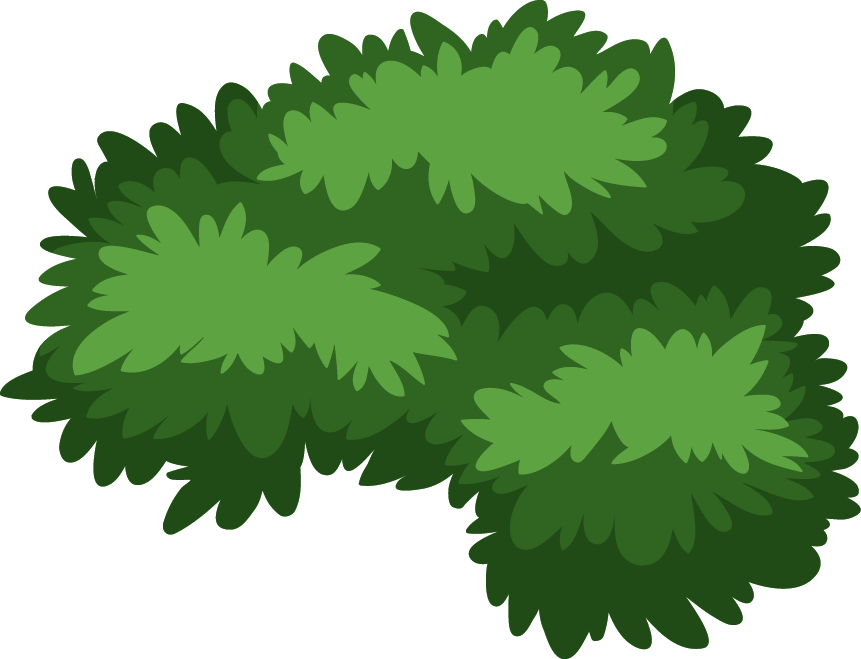 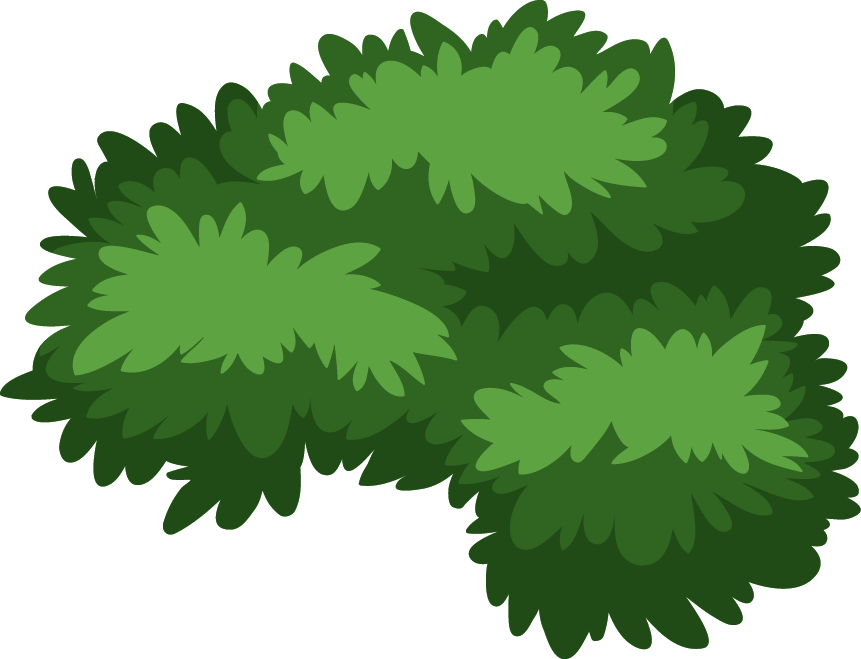 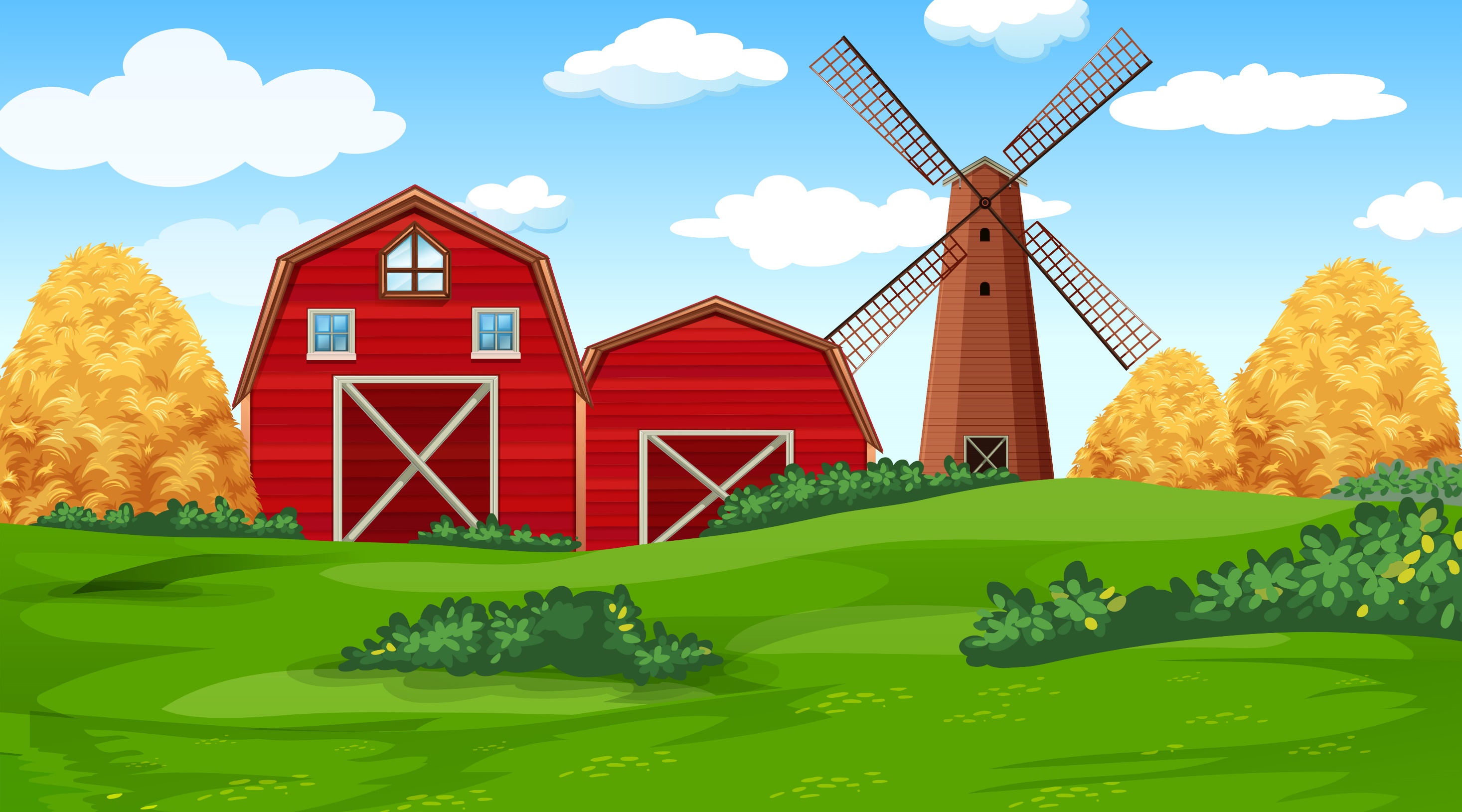 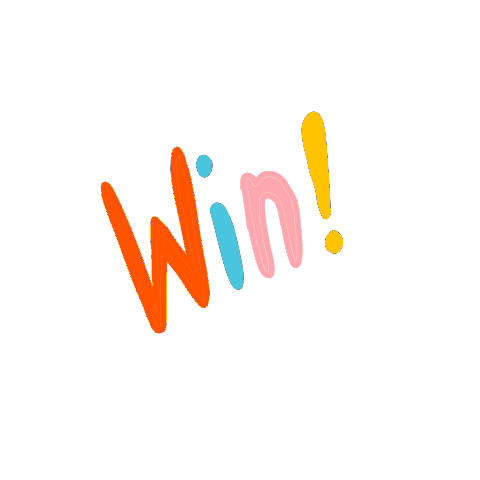 Viết lại vào bảng con từ ngữ ứng dụng em đã học ở tuần trước?
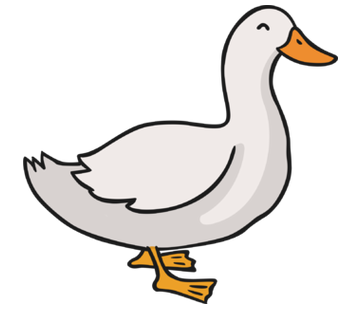 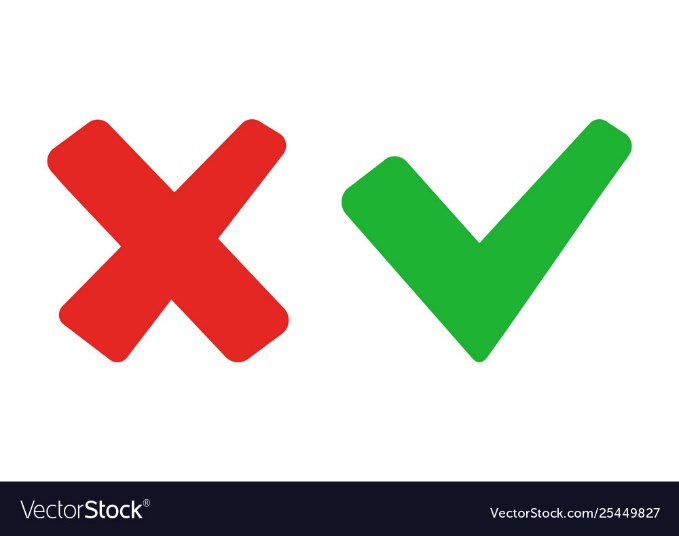 Con viết đẹp lắm!
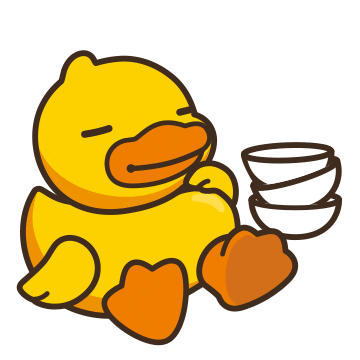 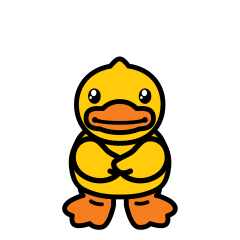 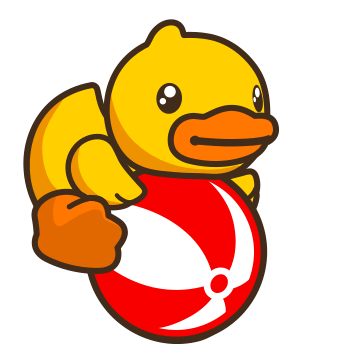 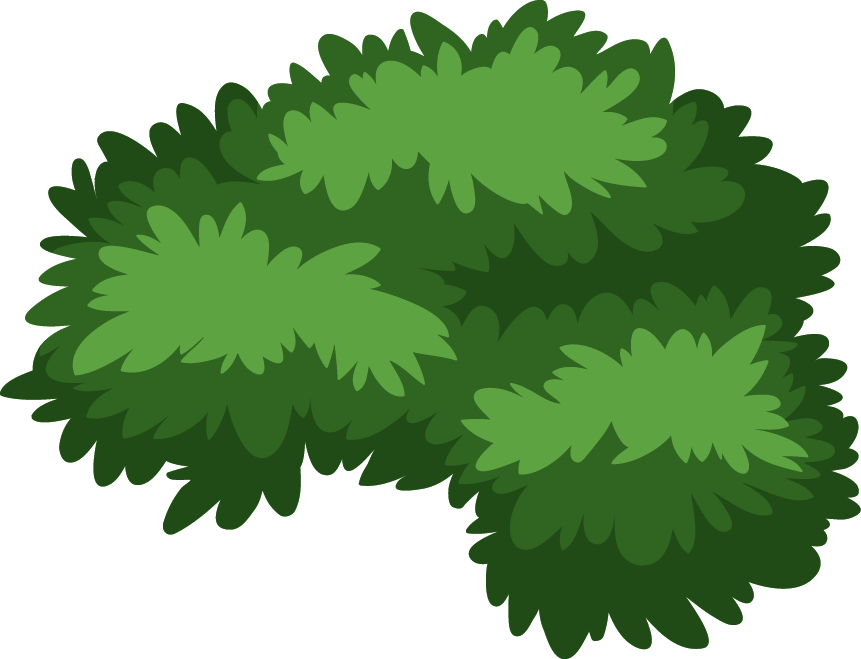 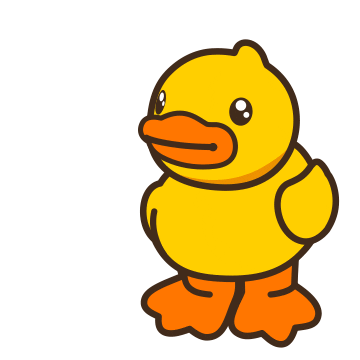 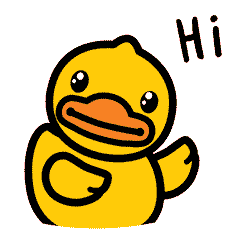 Quan sát và nêu chiều cao, độ rộng của chữ hoa T?
Chữ hoa T gồm mấy nét?
Chữ hΞ T
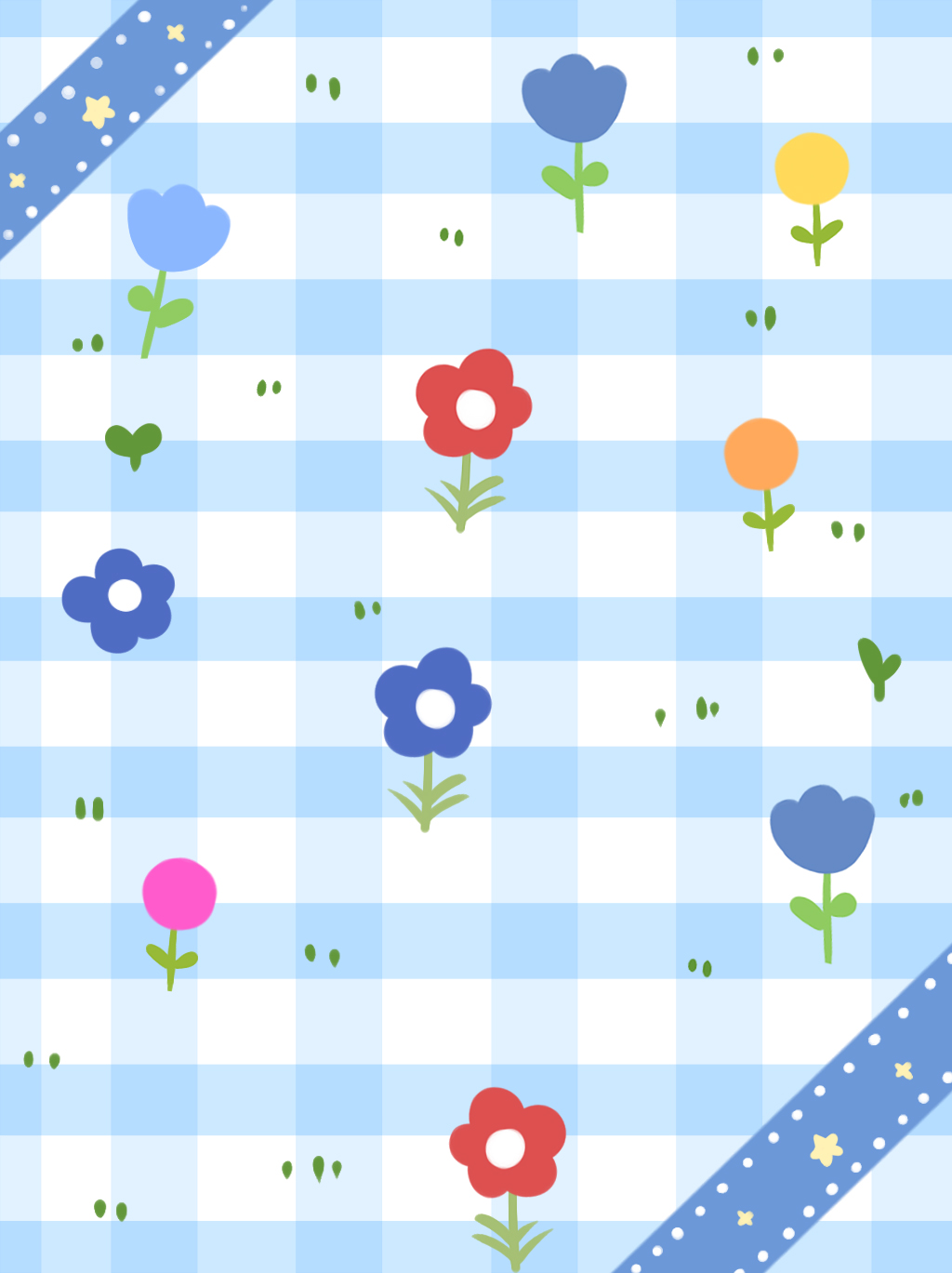 Nhận xét độ cao của chữ hoa T?
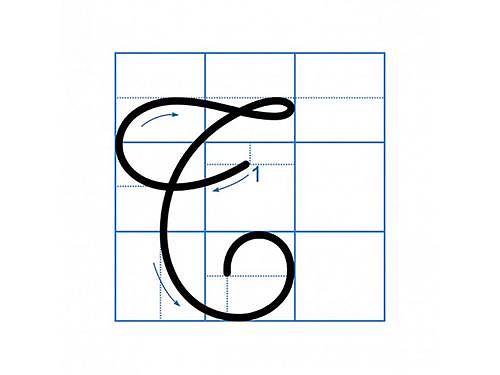 2.5 li
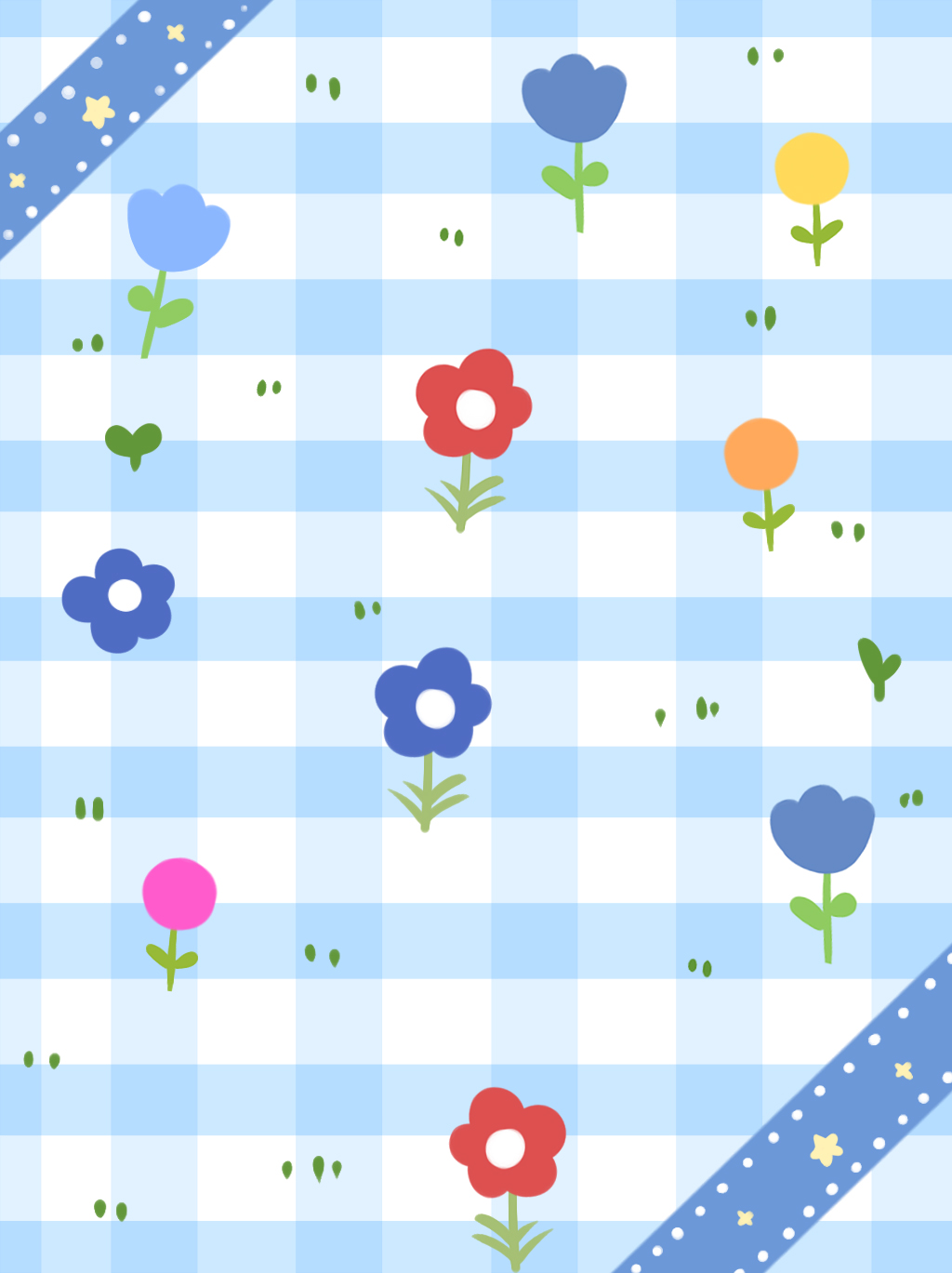 Độ cao 2 li rưỡi
Chữ hΞ T
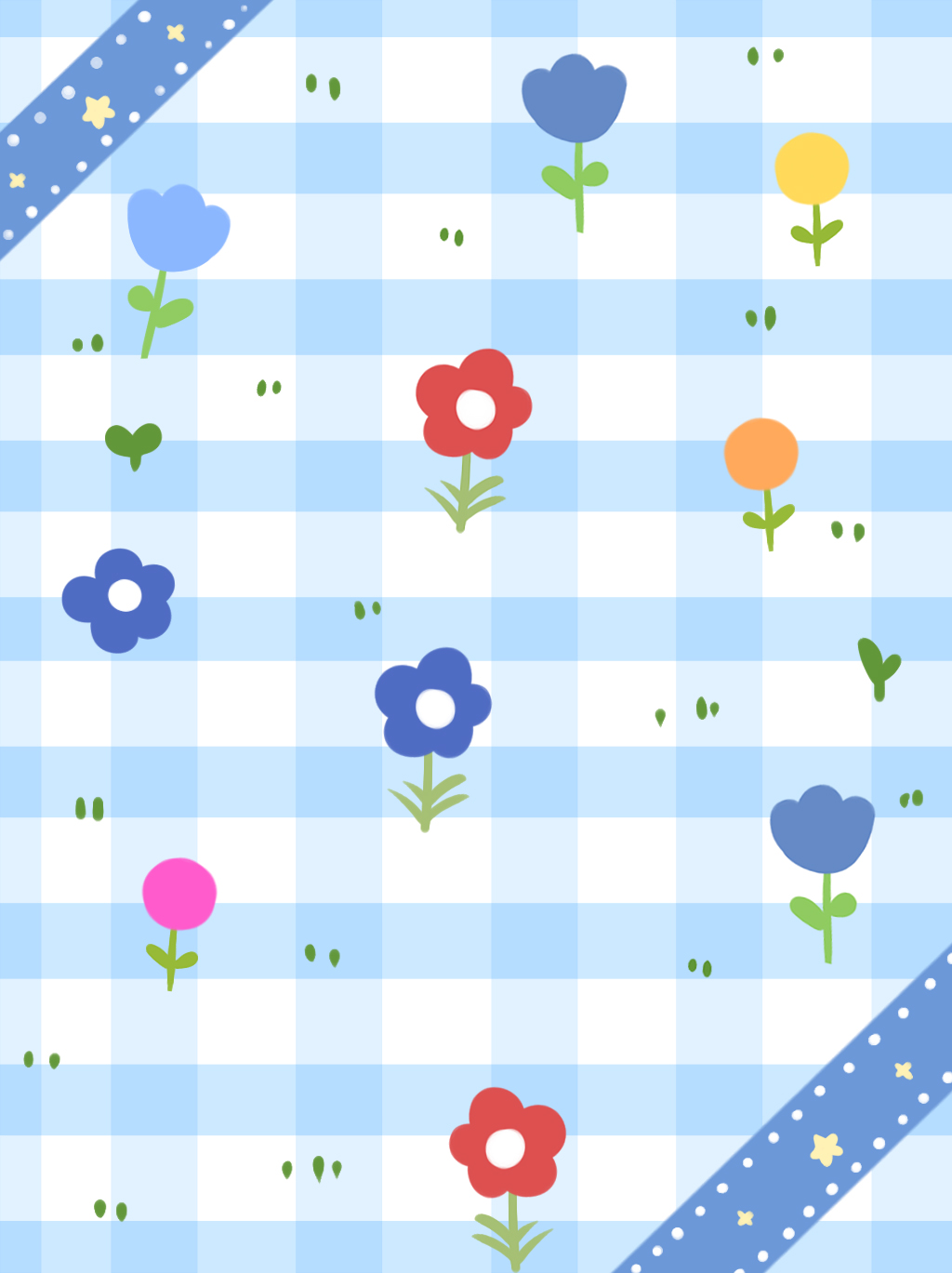 Chữ T hoa được viết bởi mấy nét?
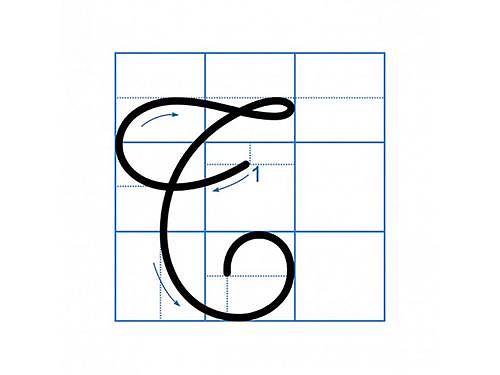 1 nét
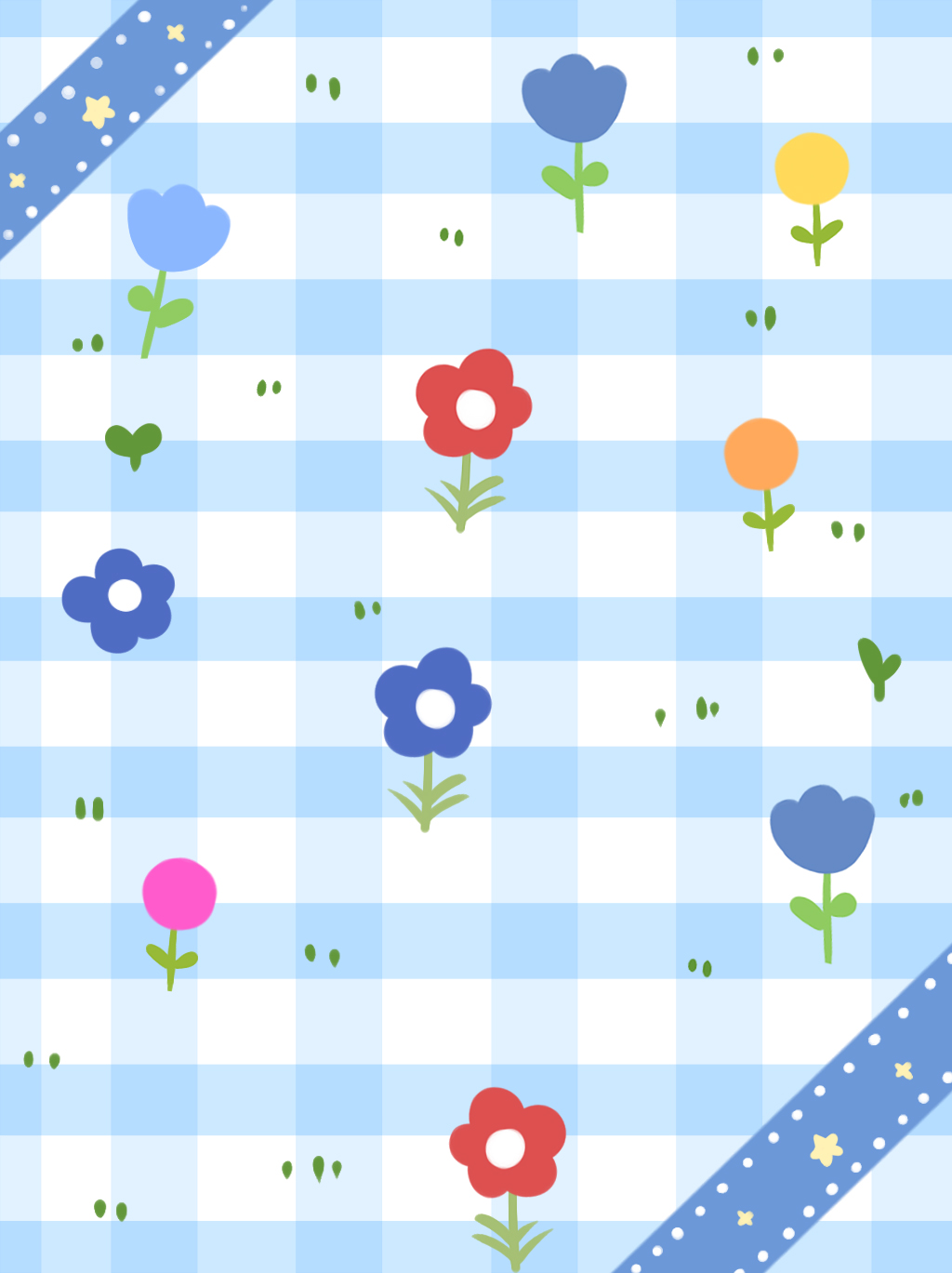 Chữ T hoa được viết bởi 1 nét.
Chữ hΞ T
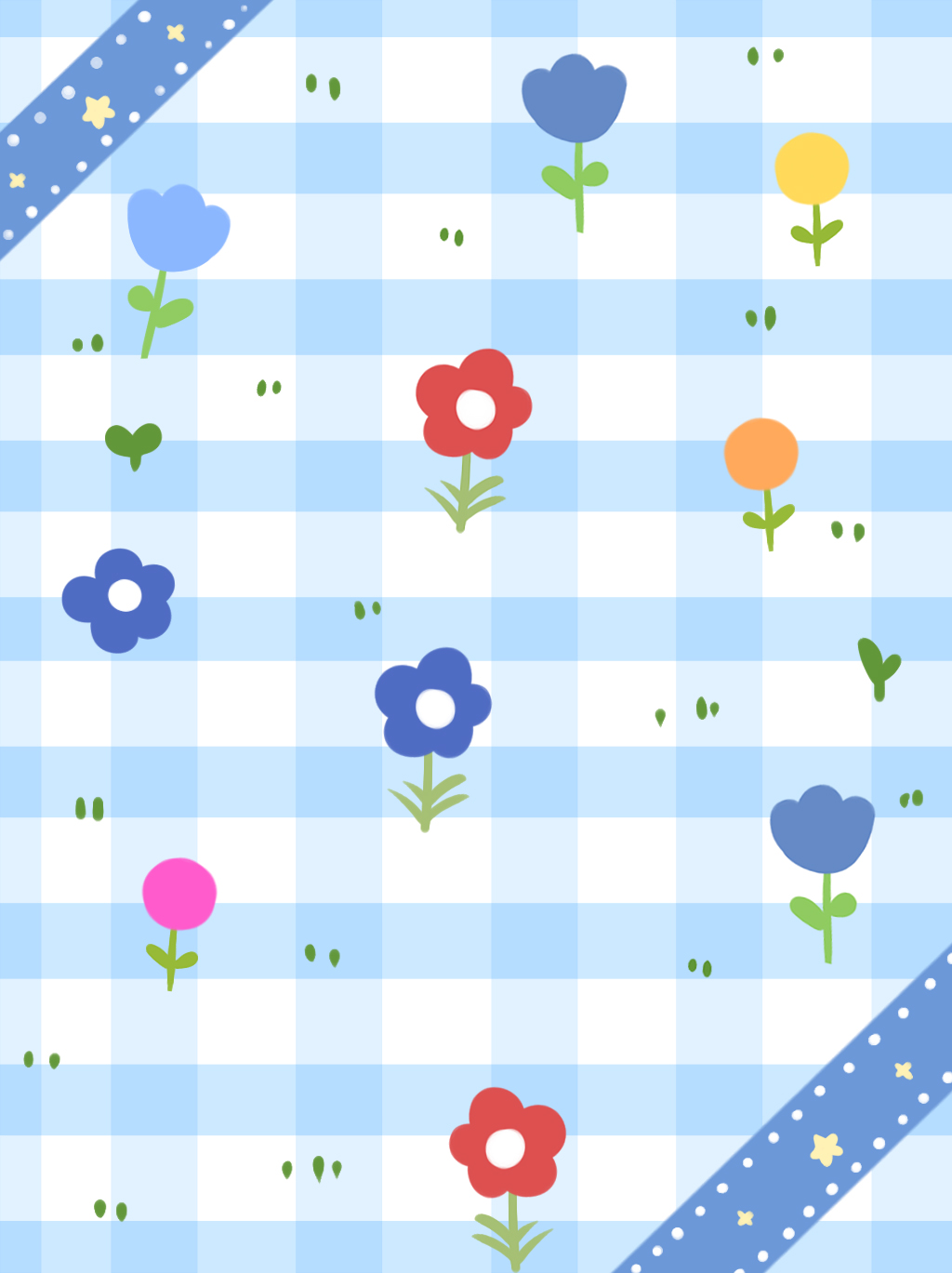 Chữ hoa T được viết bởi những nét nào?
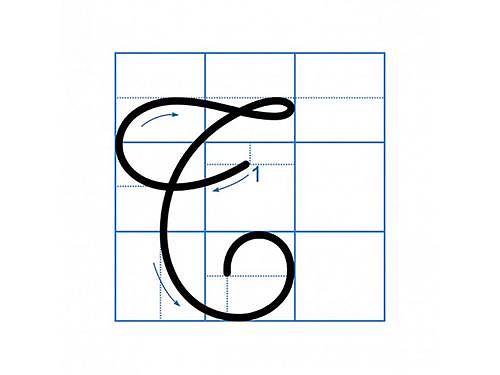 Chữ hoa T được viết bởi 1 nét: cong trái (nhỏ), lượn ngang (ngắn) và cong trái (to) nối liền nhau
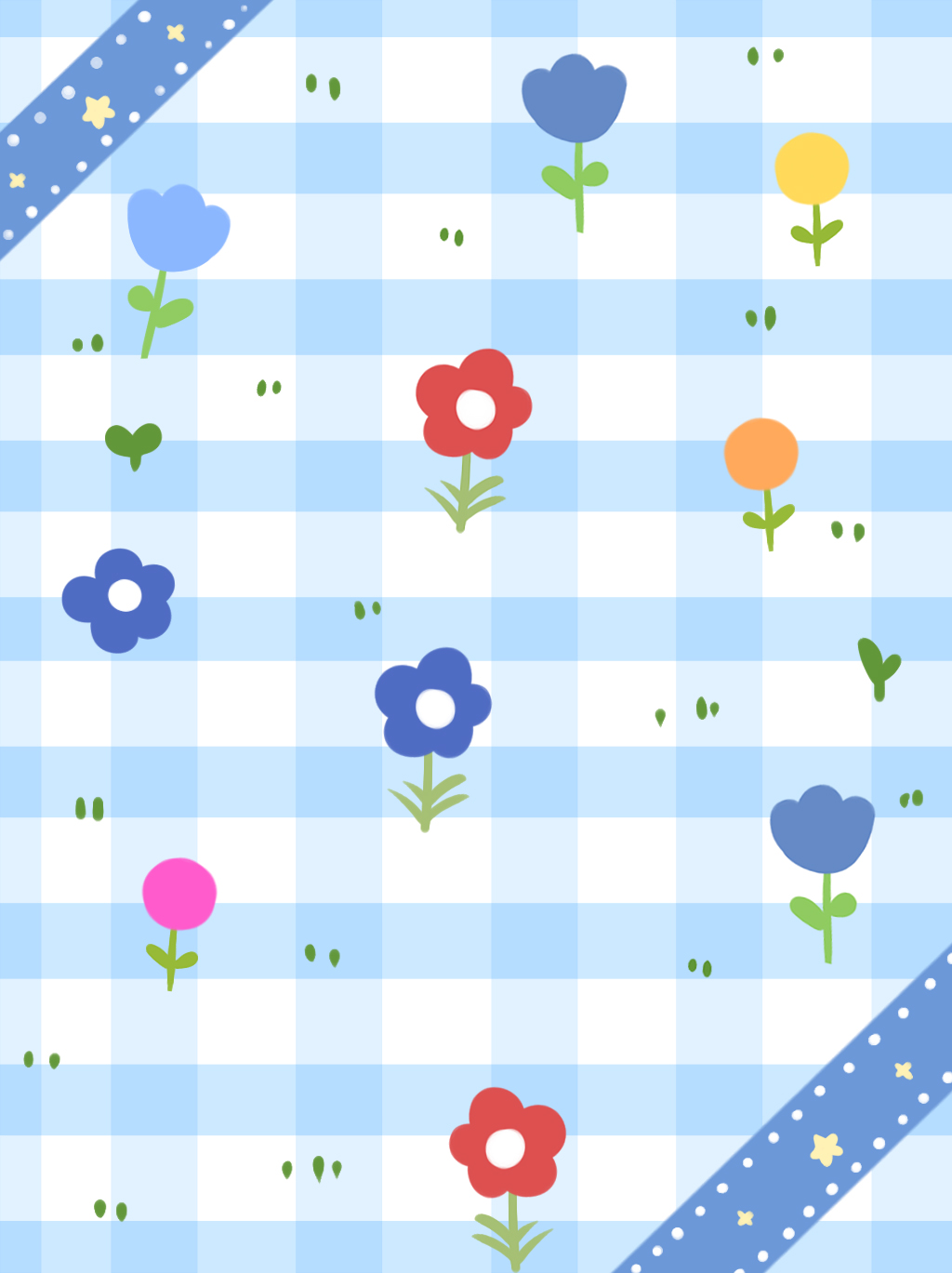 Quan sát và nêu chiều cao, độ rộng của chữ hoa V?
Chữ hoa V gồm mấy nét?
Chữ hΞ V
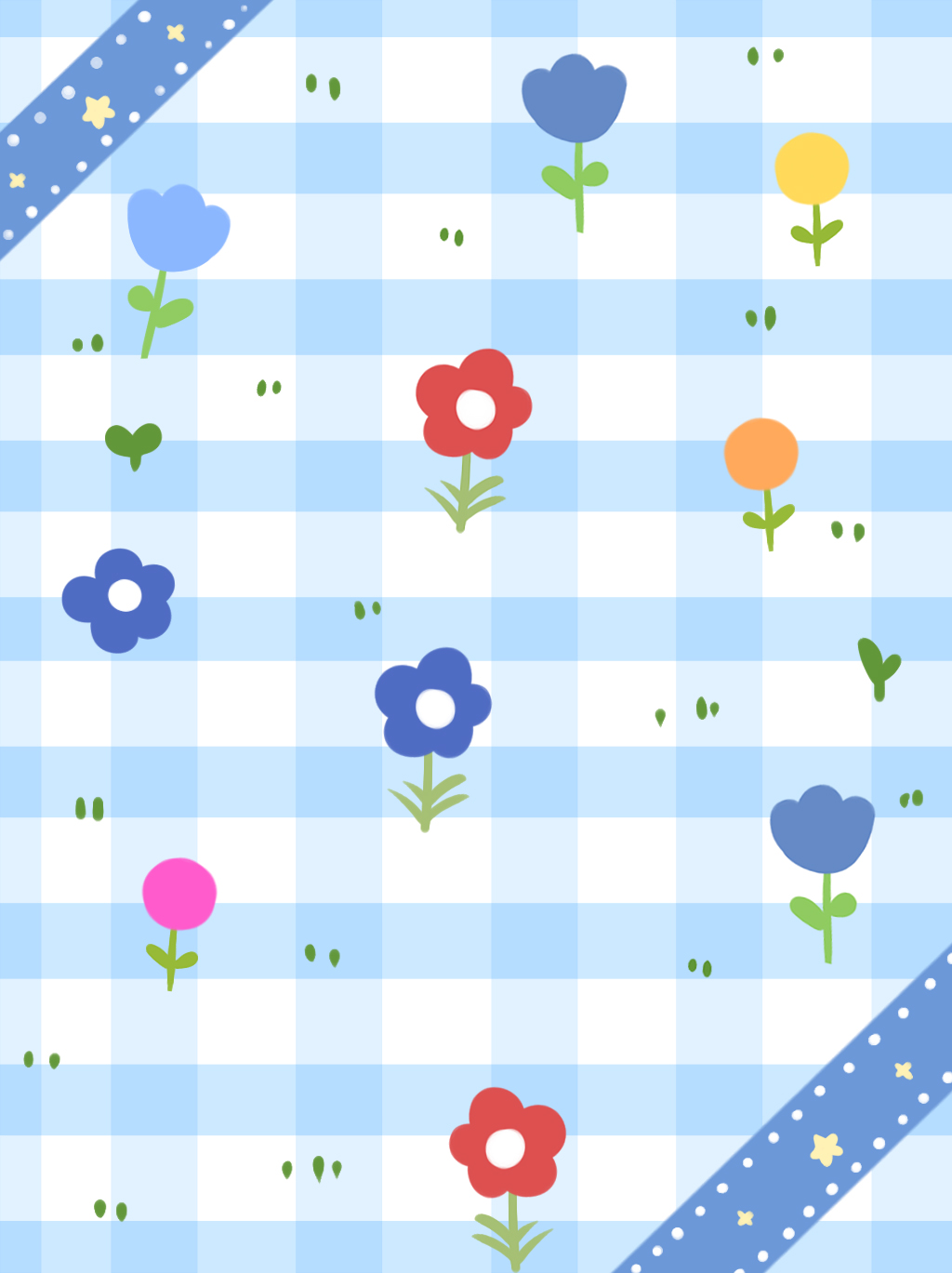 Nhận xét độ cao của chữ hoa V?
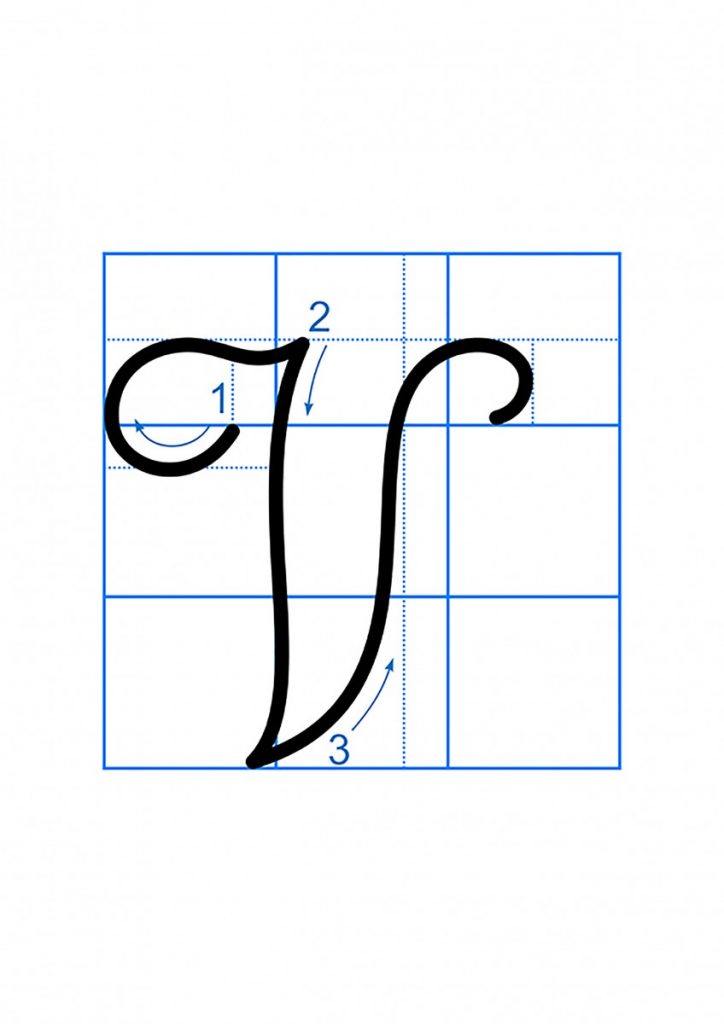 2.5
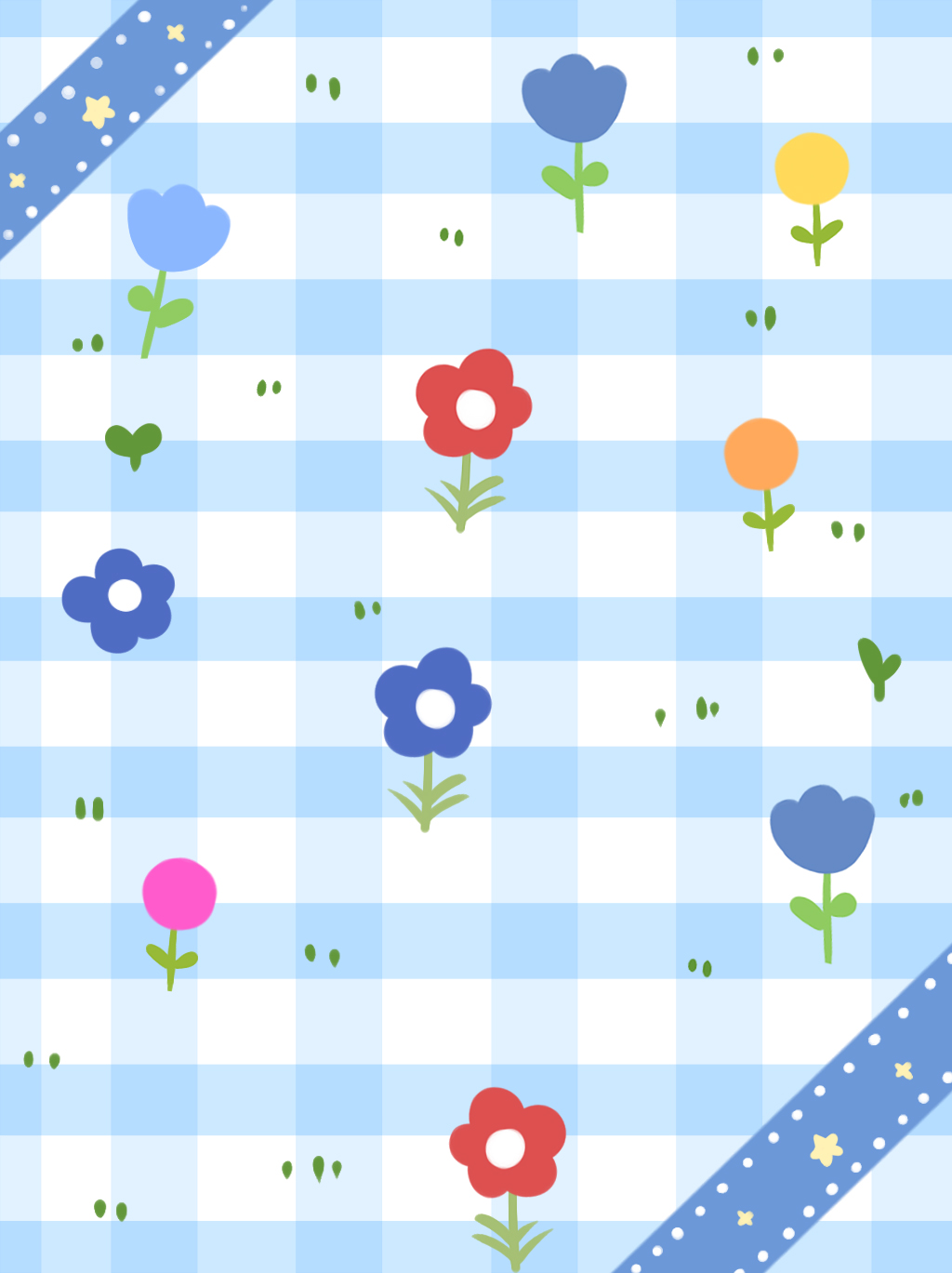 Độ cao 2 li rưỡi
Chữ hΞ V
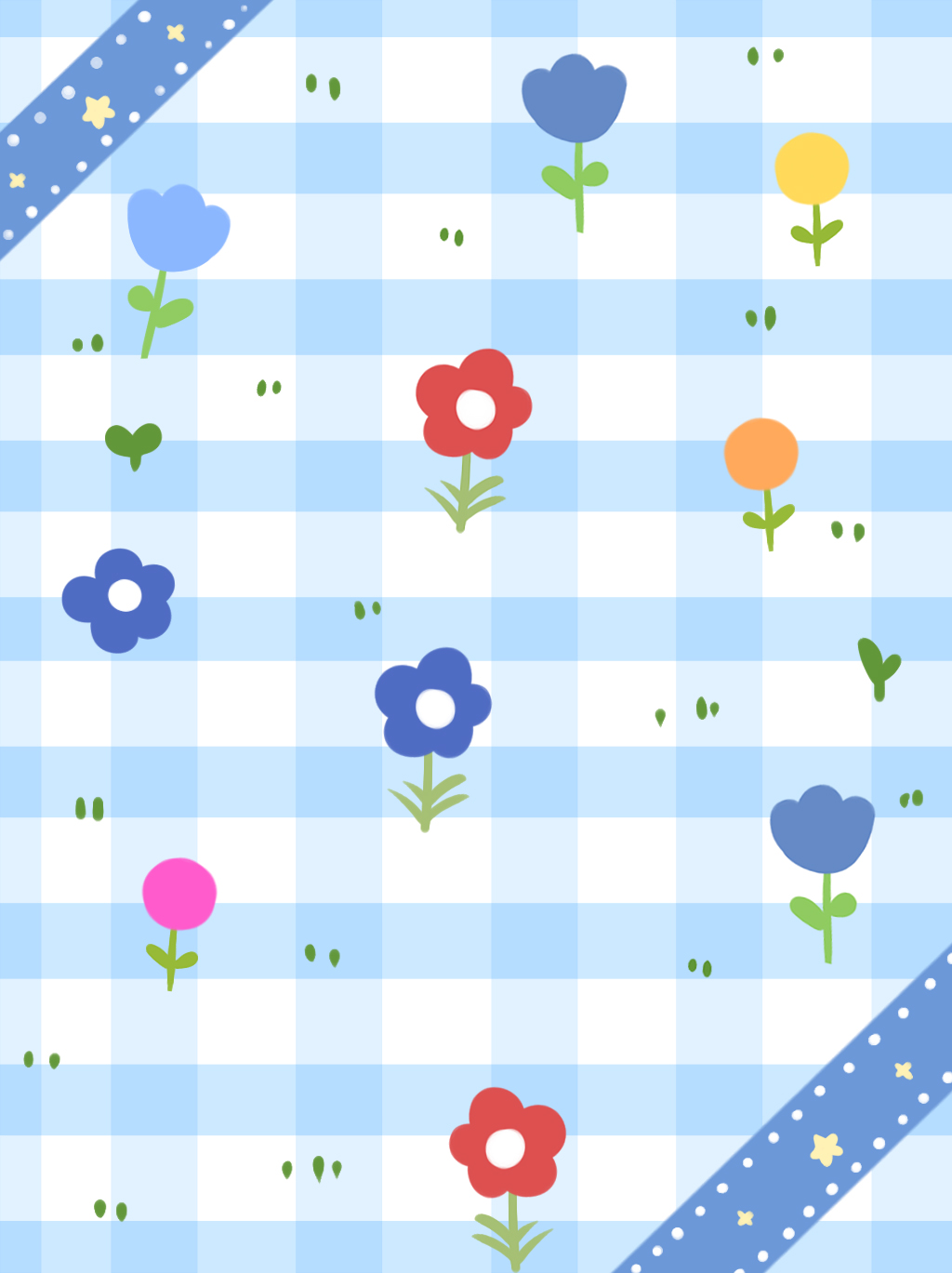 Chữ V hoa được viết bởi mấy nét?
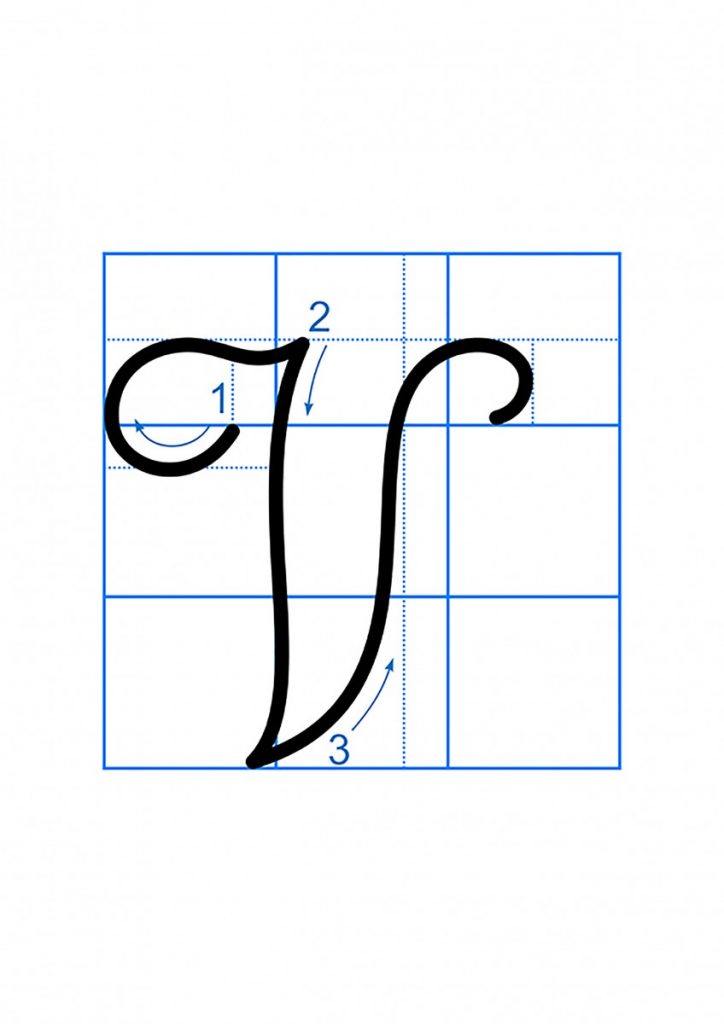 3 nét
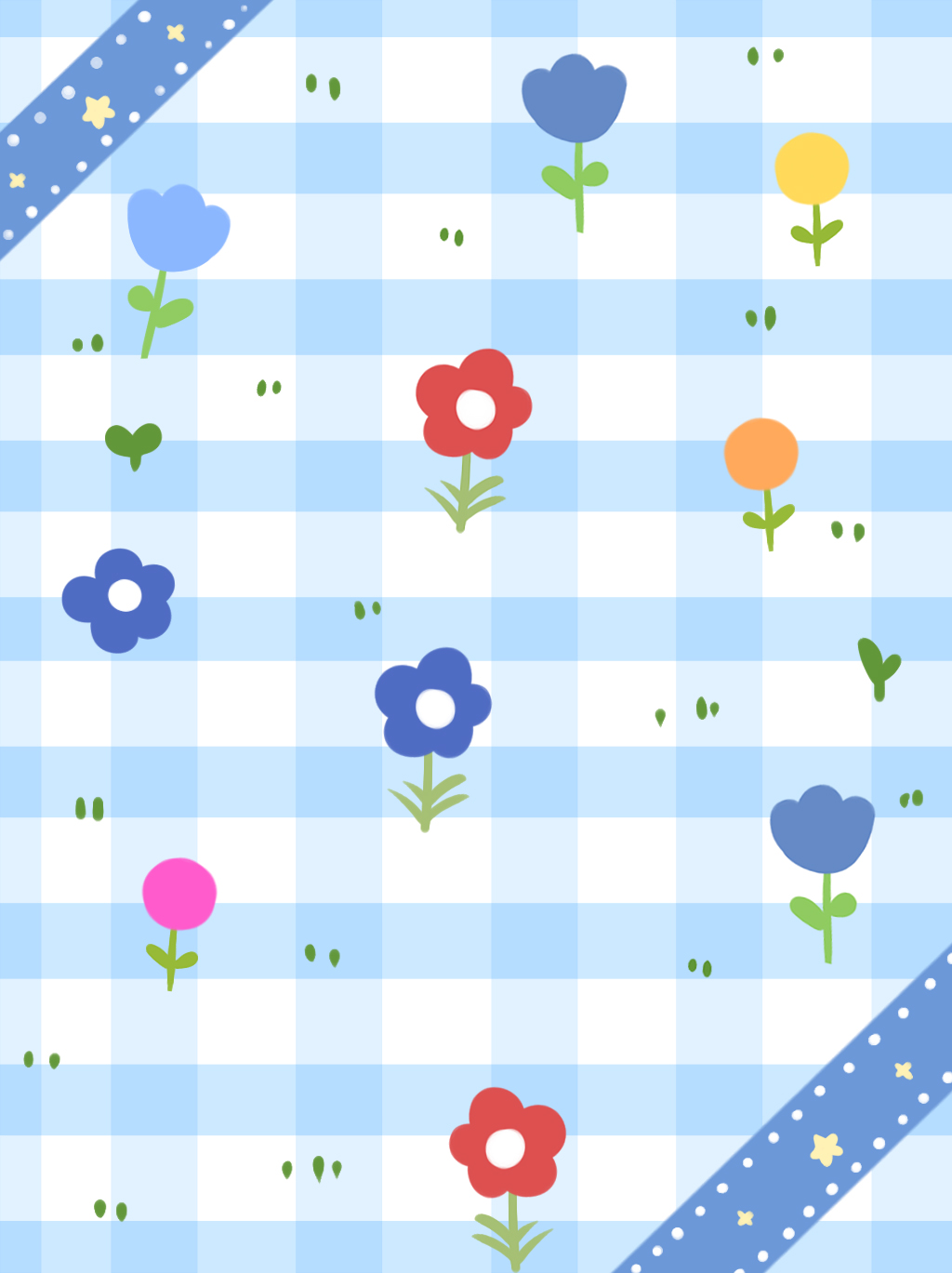 Chữ V hoa được viết bởi 3 nét.
Chữ hΞ V
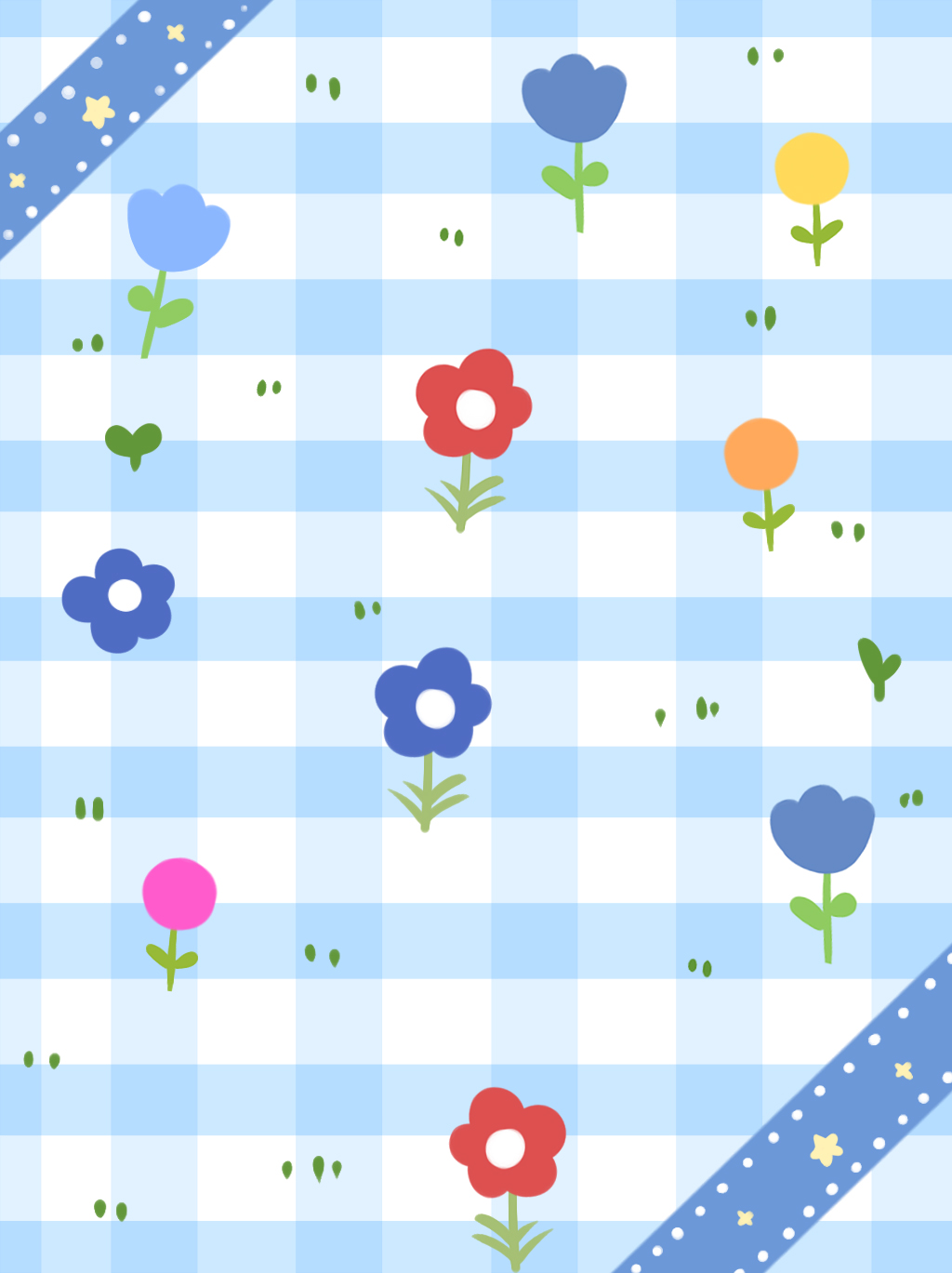 Chữ hoa V được viết bởi những nét nào?
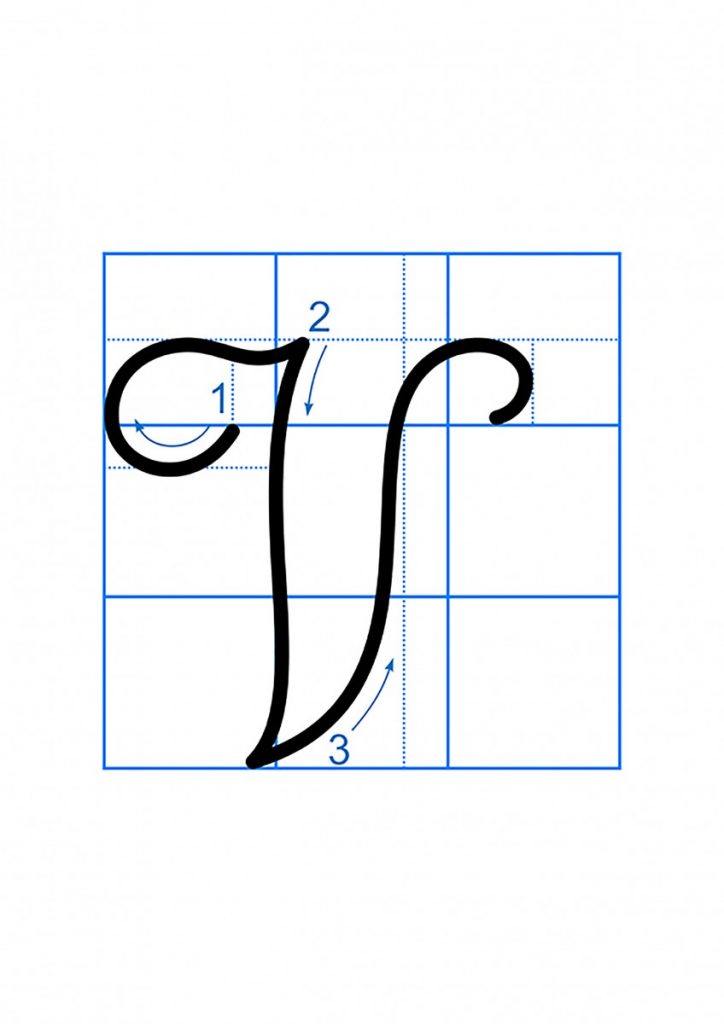 Chữ hoa V được viết bởi 3 nét: nét 1 kết hợp nét cong trái và lượn ngang; nét 2 là nét thẳng đứng, hơi lượn ở hai đầu nét lượn dọc; nét 3 là nét móc xuôi phải, lượn ở phía dưới).
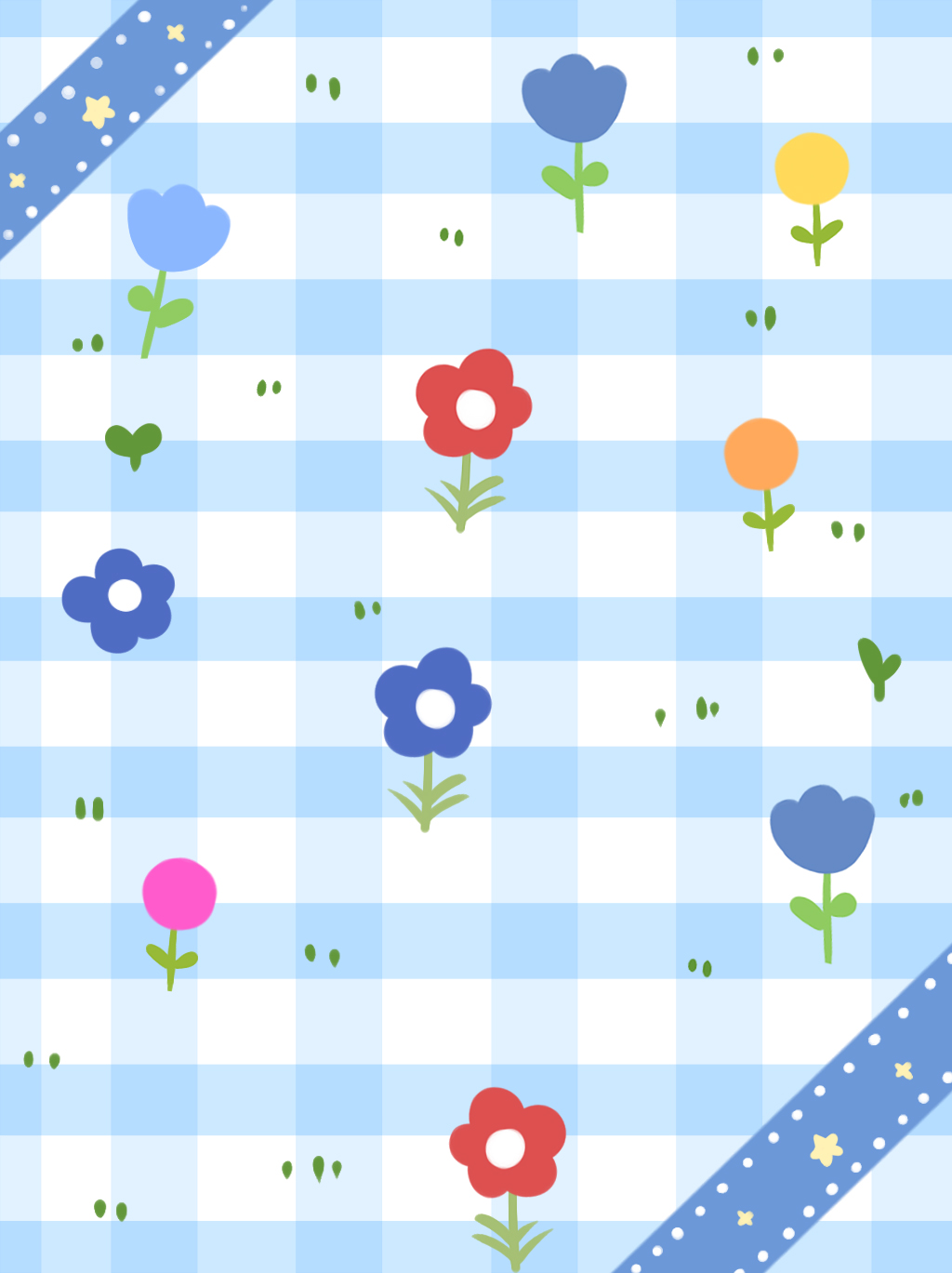 1. Viết tên riêng
V
T
Trà Vinh
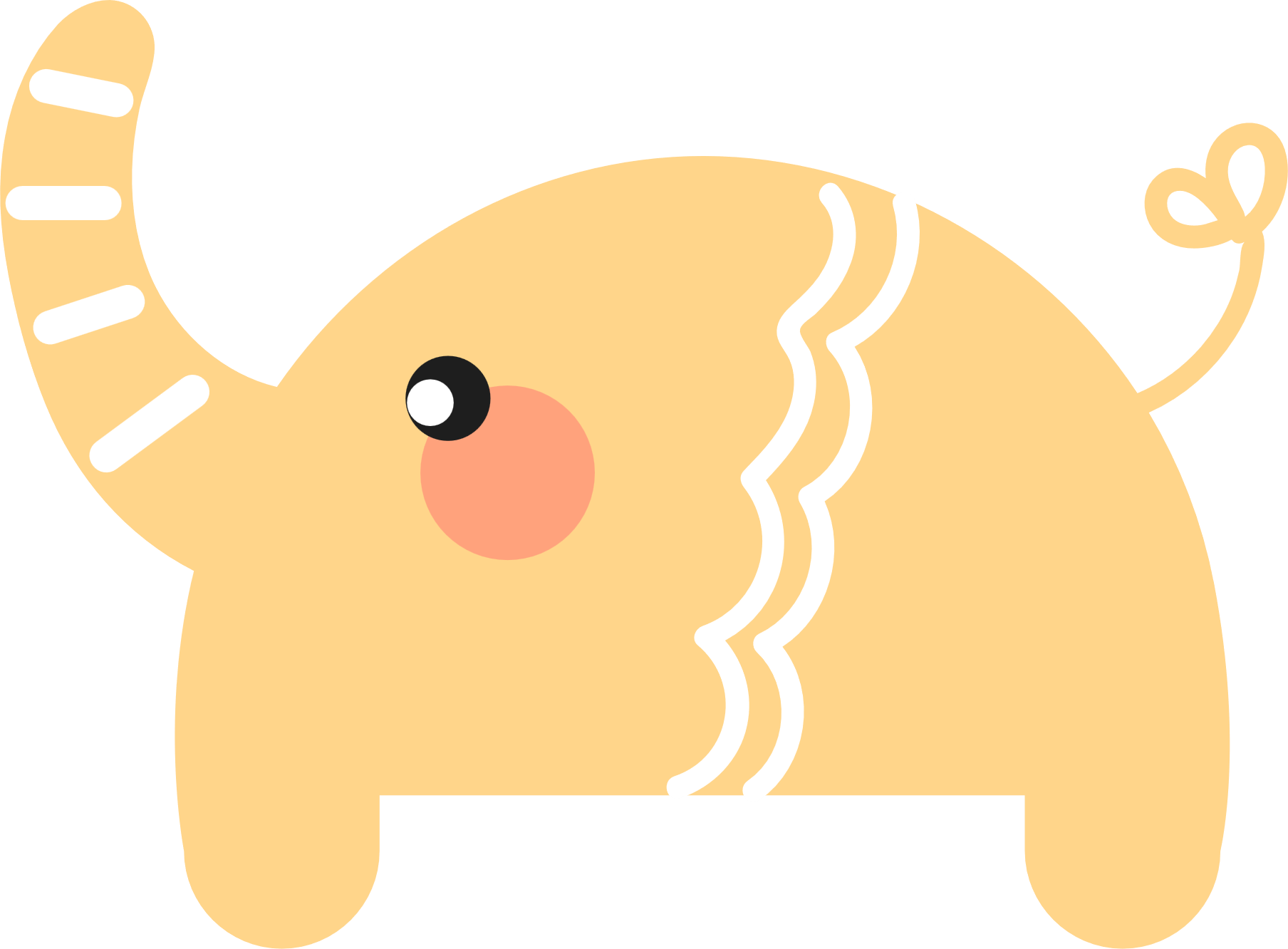 ,
`
`
VIÊT TU UNG DUNG
,
`
.
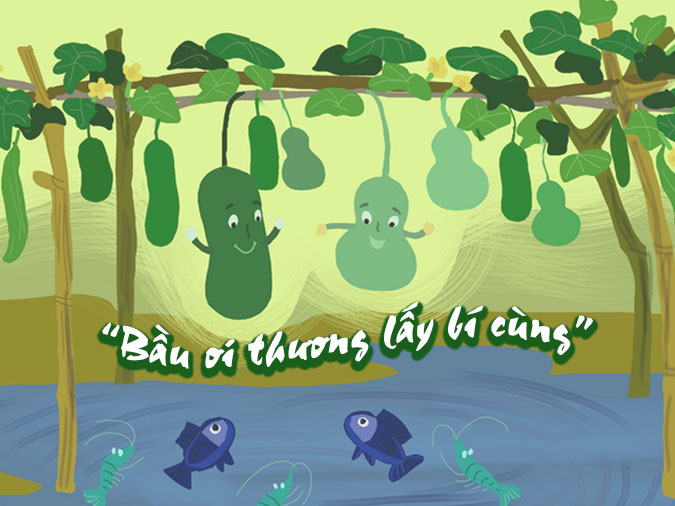 2. Viết câu
Bầu ơi thương lấy bí cùng
Tuy rằng khác giống nhưng chung một giàn.
Tục ngữ
Viết từ ứng dụng
Bầu ơi thương lấy bí cùng
Tuy rằng khác giống nhưng chung một giàn.
Tục ngữ
- Chữ cái nào được viết hoa?
- Chữ  B, T
- Những chữ cái nào cao 2,5 ô li?
- Chữ  B, T, h, l, b, k, g, y
- Chữ còn lại cao 1 ô li
- Những chữ còn lại cao mấy ô li?
Khoảng cách giữa các con chữ như thế nào?
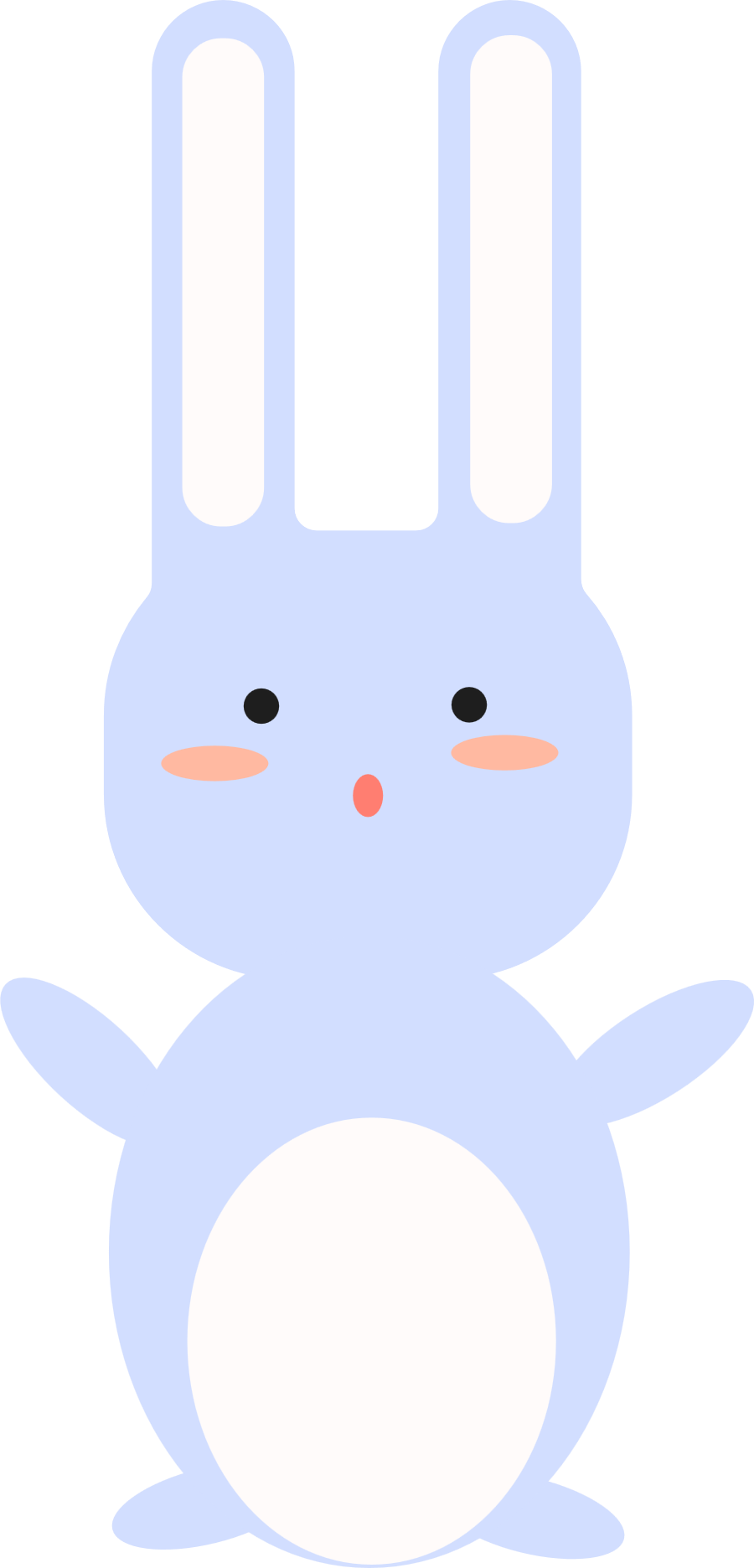 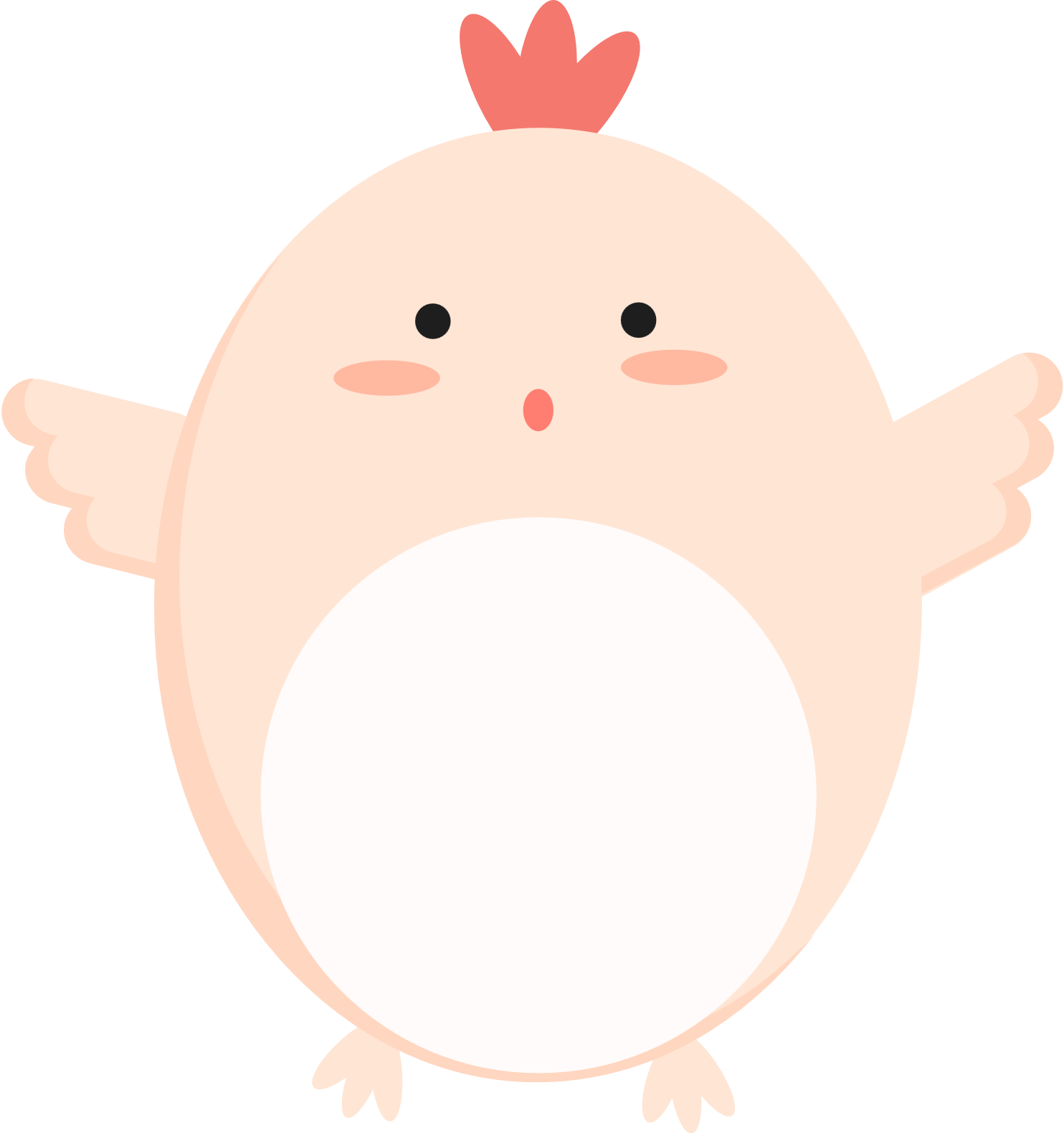 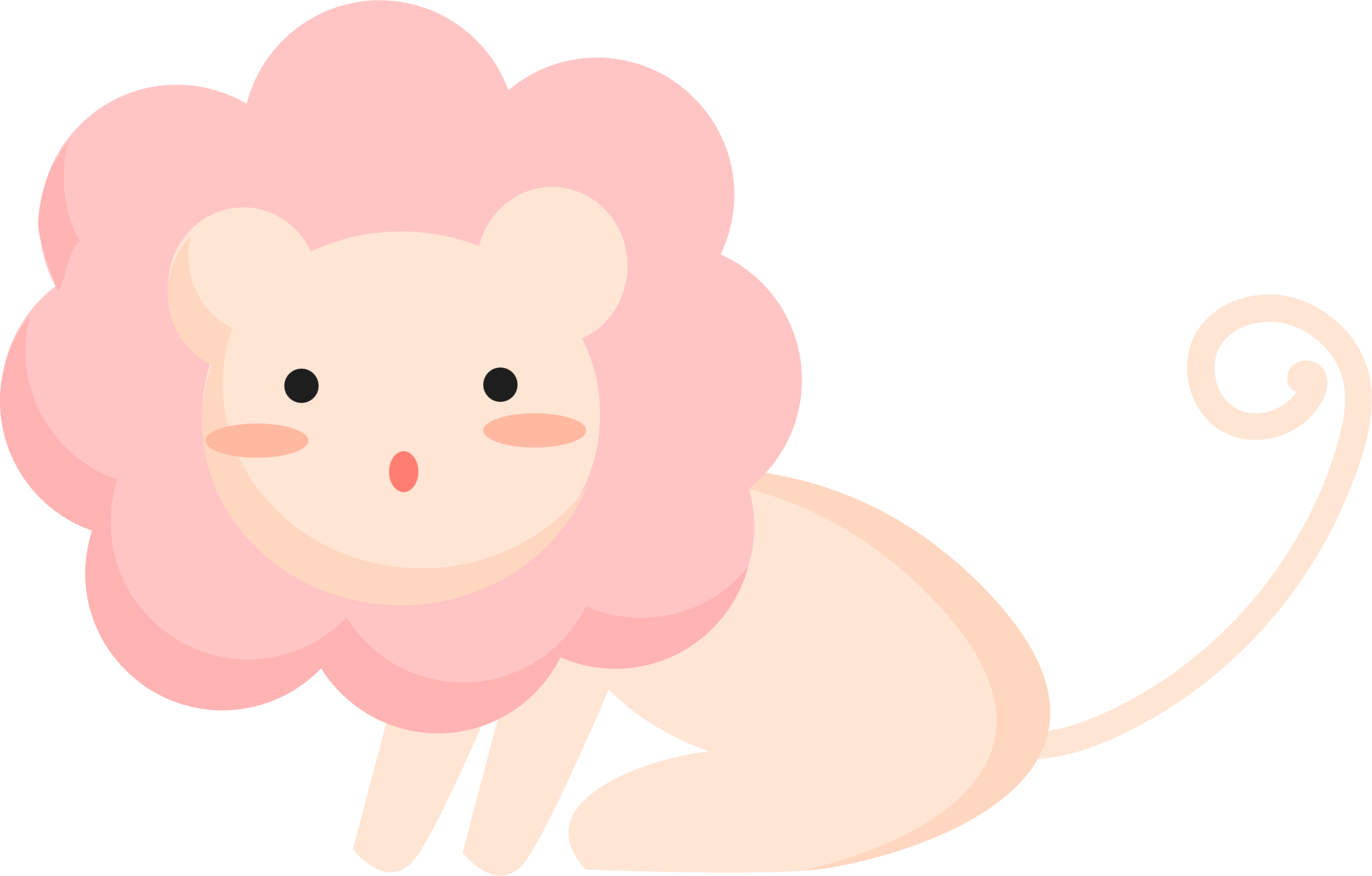 B
A
C
D
EM CÓ BIÊT
Bằng 1 con chữ o
Bằng 2 con chữ o
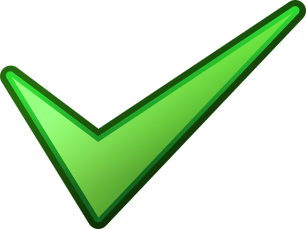 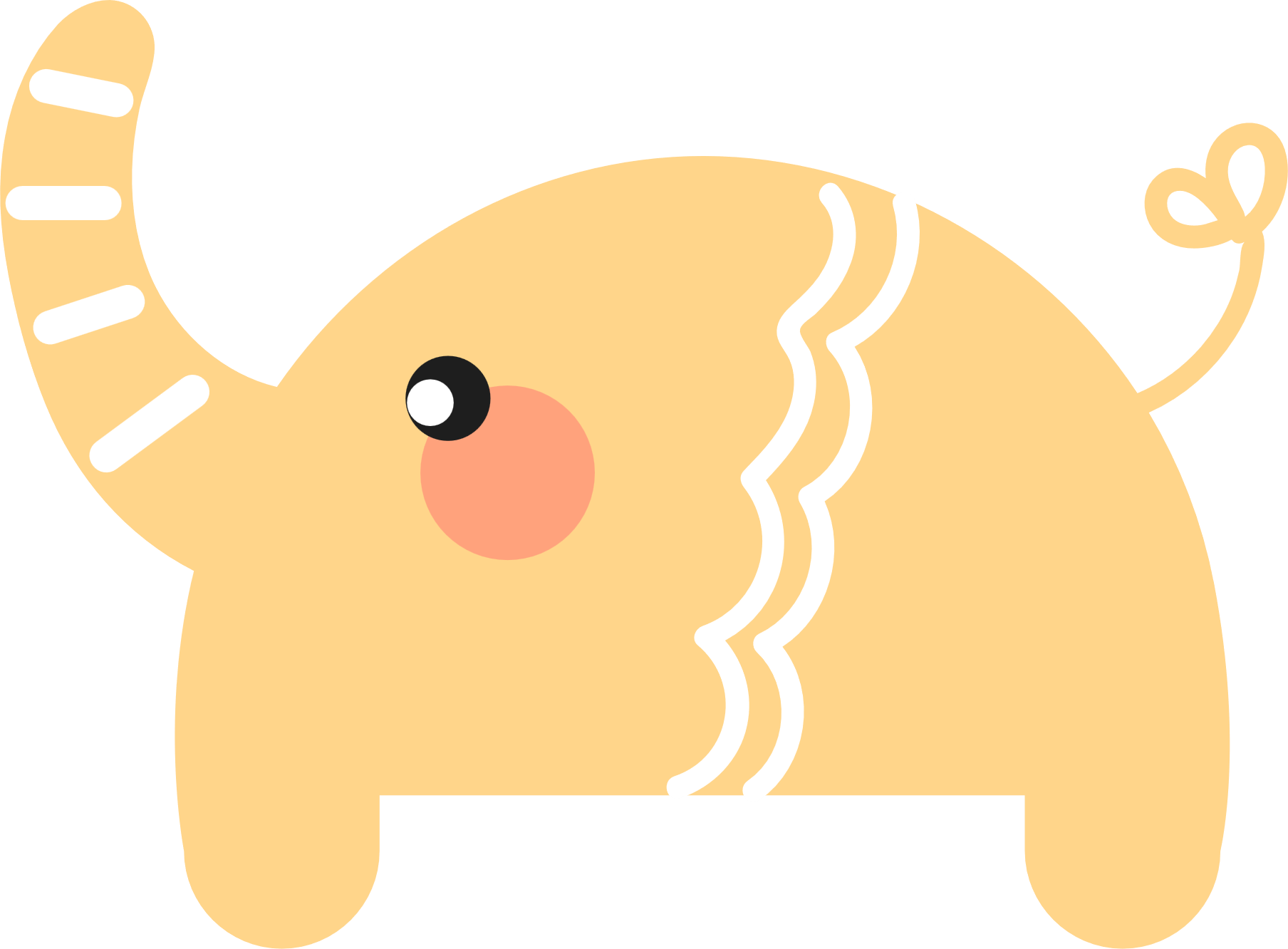 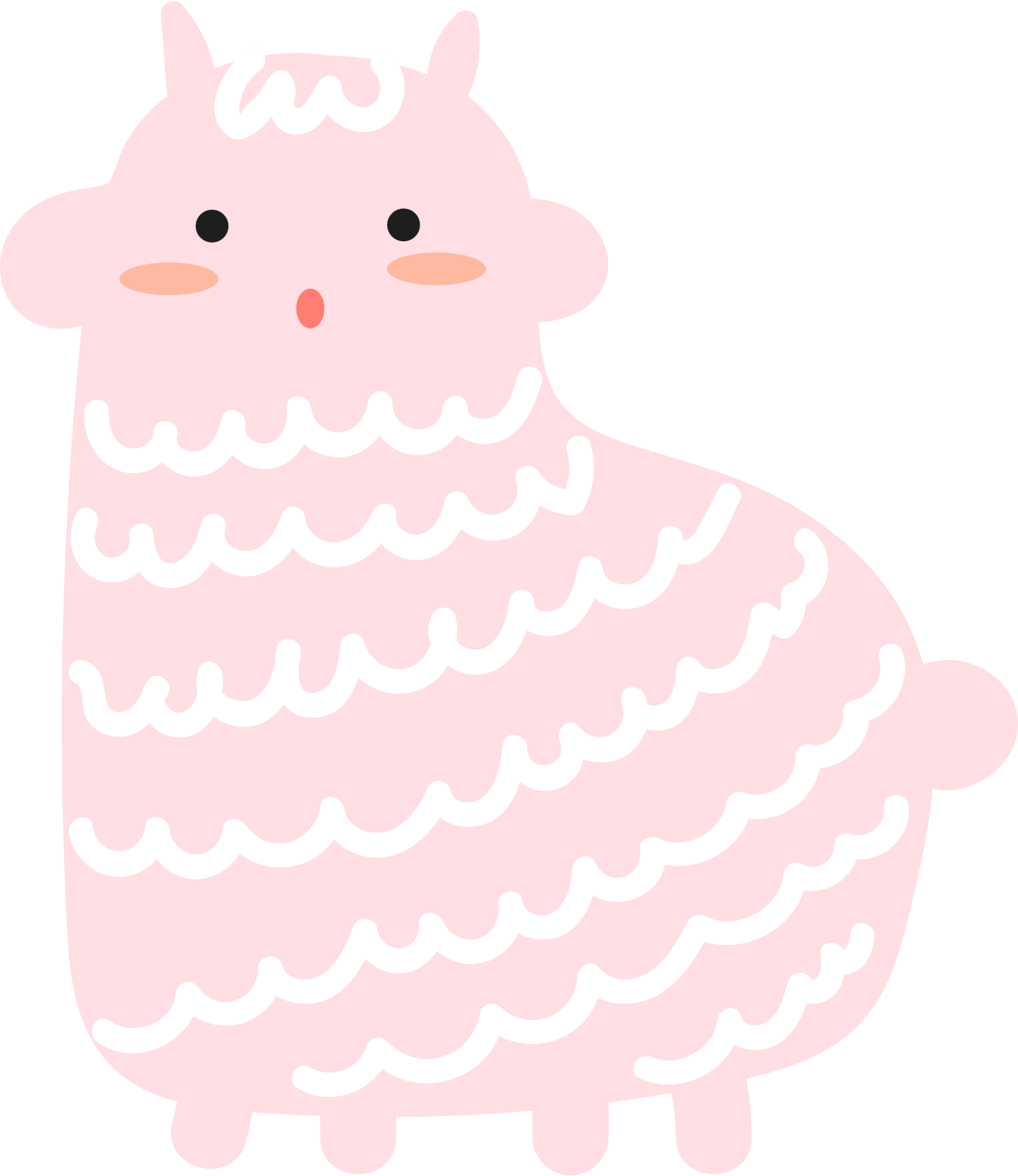 Bằng 1 chữ cái
Cách 1.5 ô li
Khi viết tên riêng cần lưu ý điều gì?
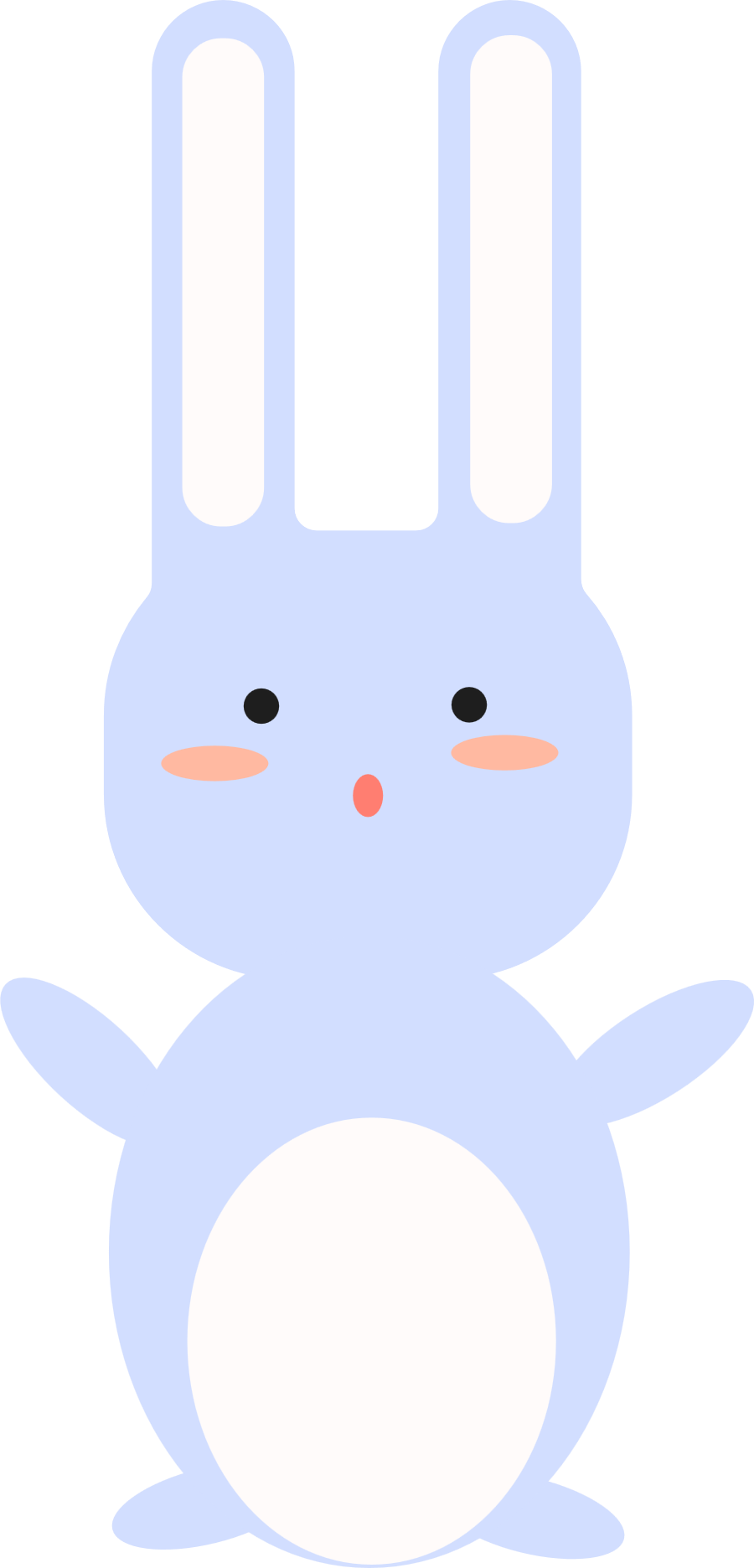 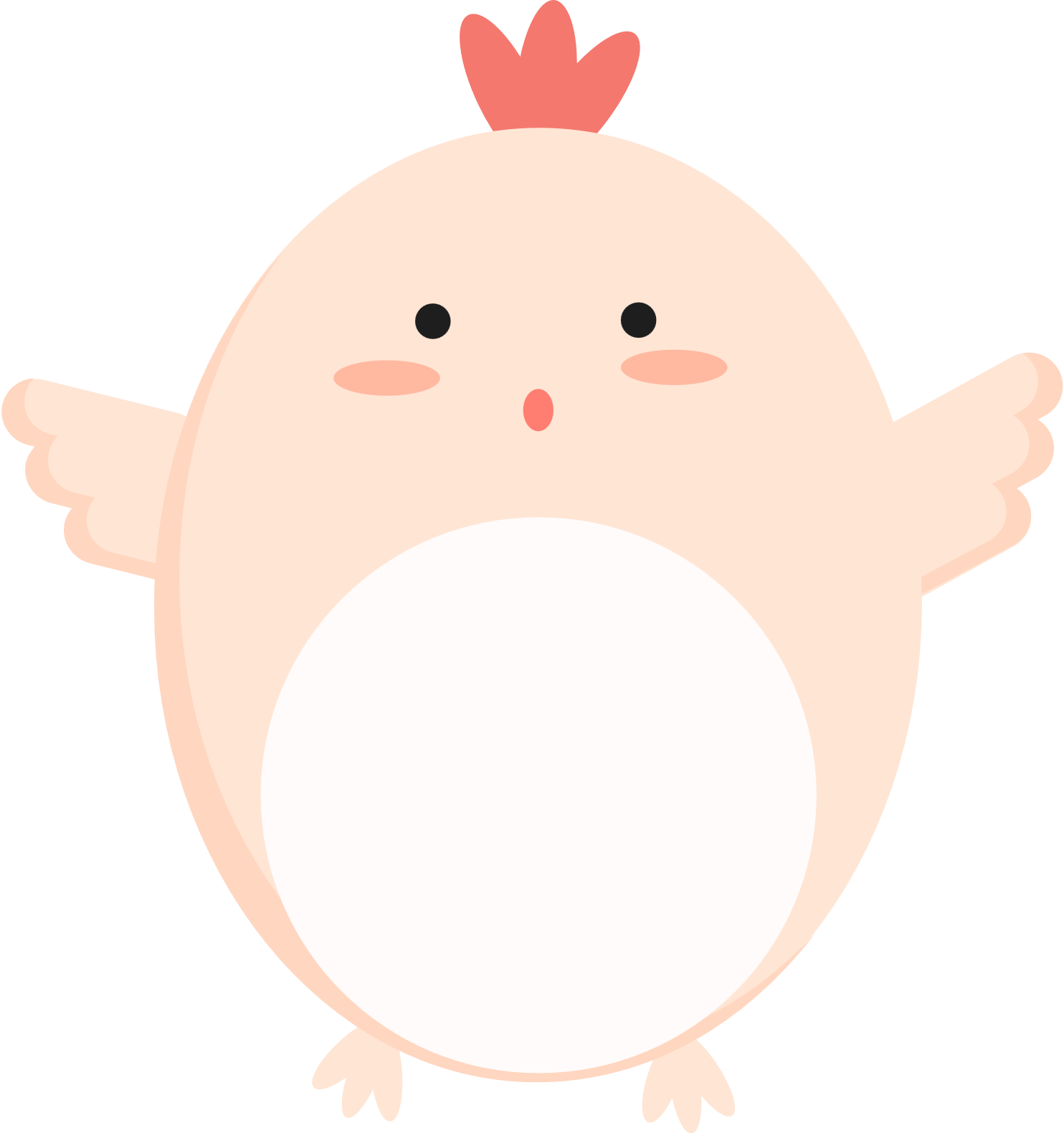 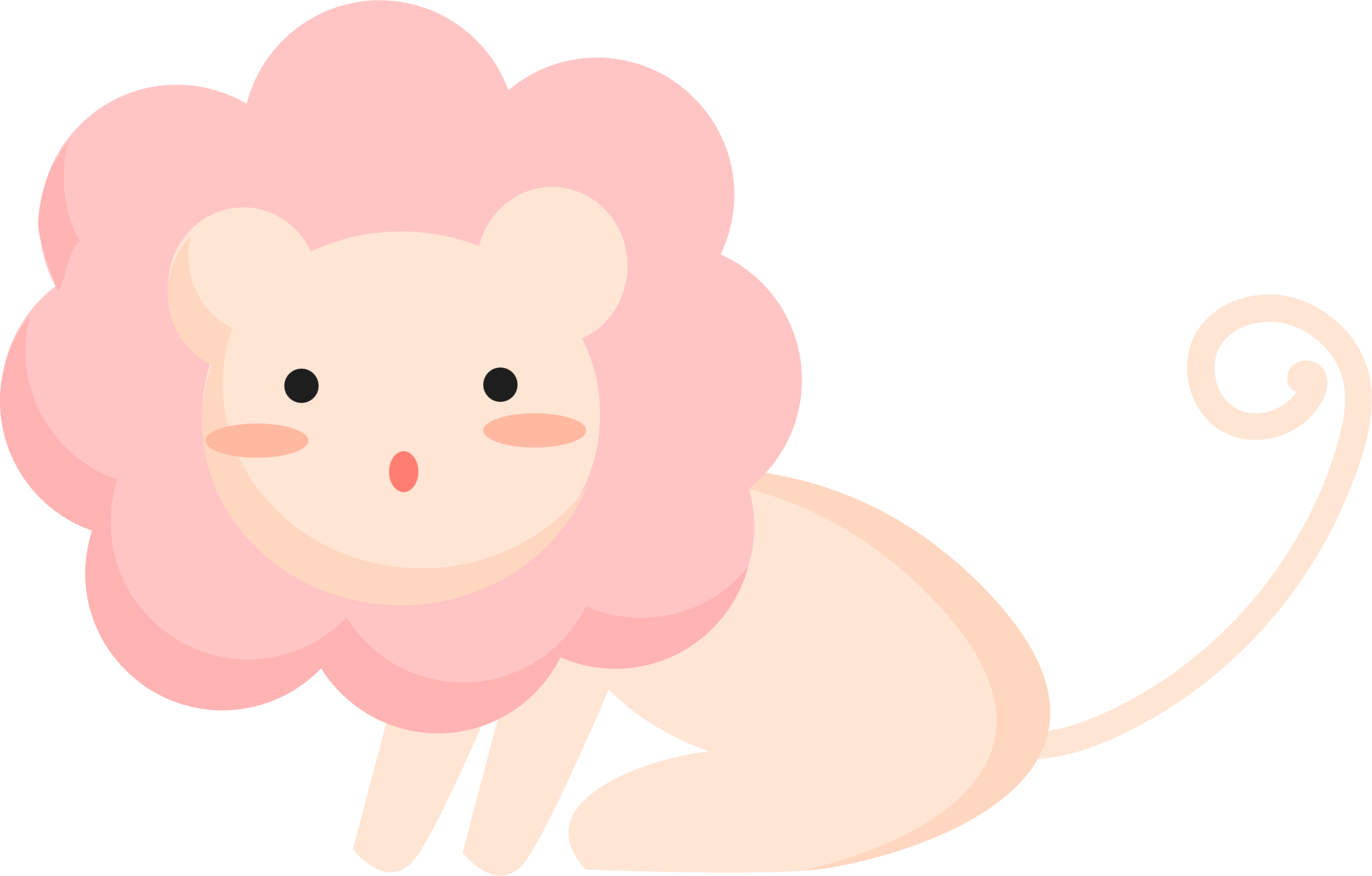 B
A
C
D
EM CÓ BIÊT
Viết thường
Viết hoa
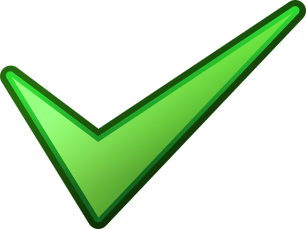 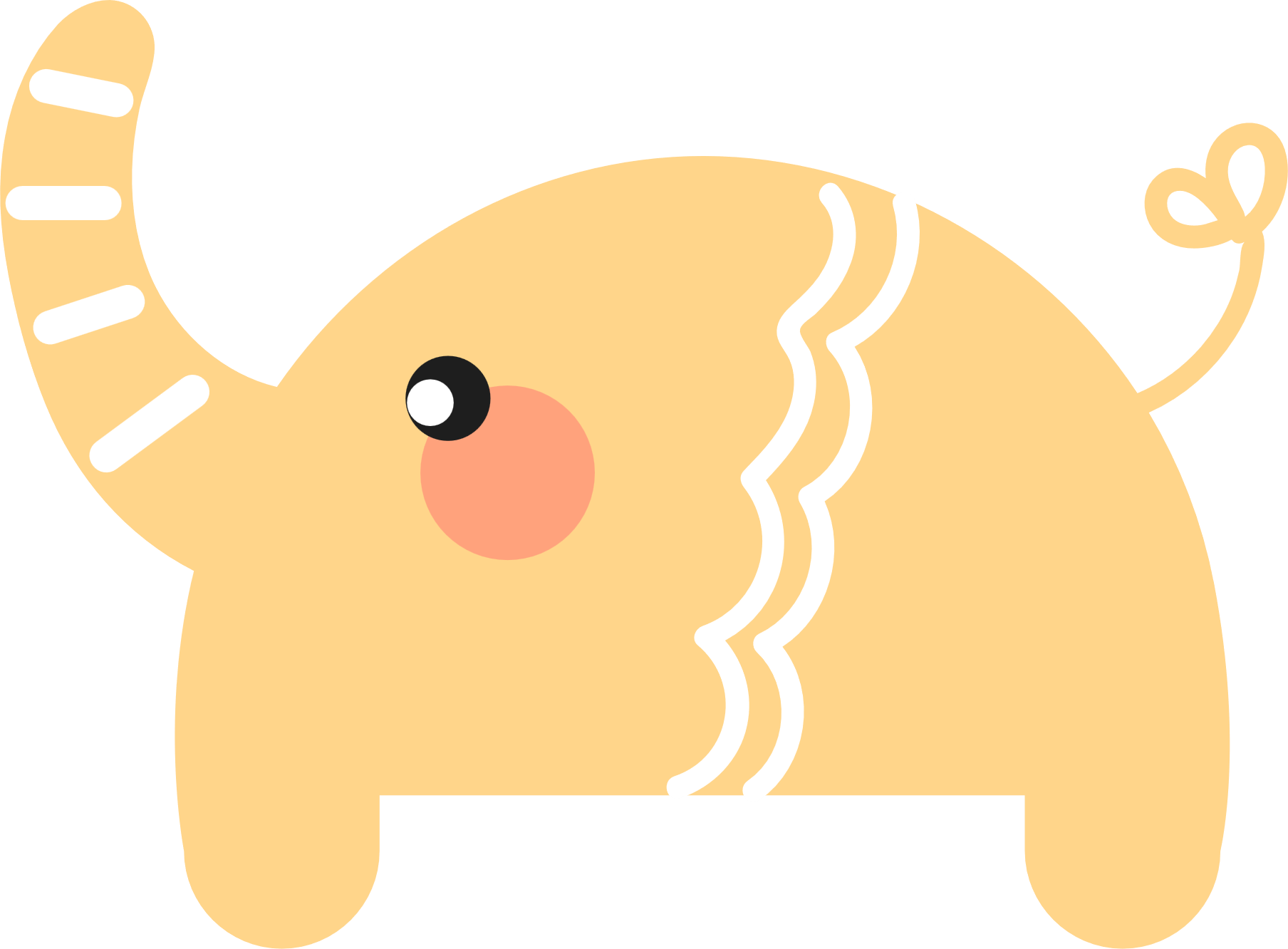 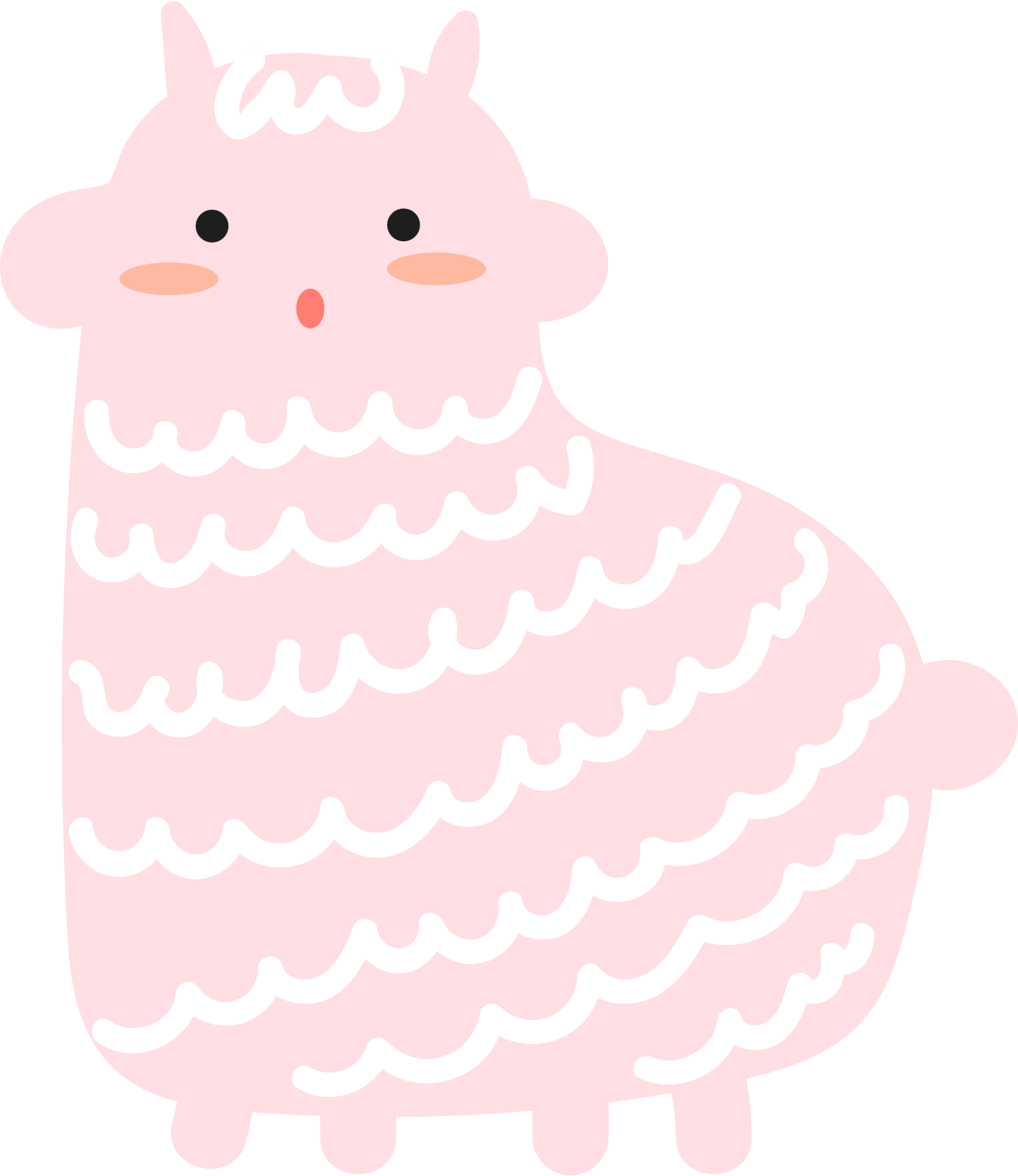 Viết chữ nghiêng
Viết xuống dòng
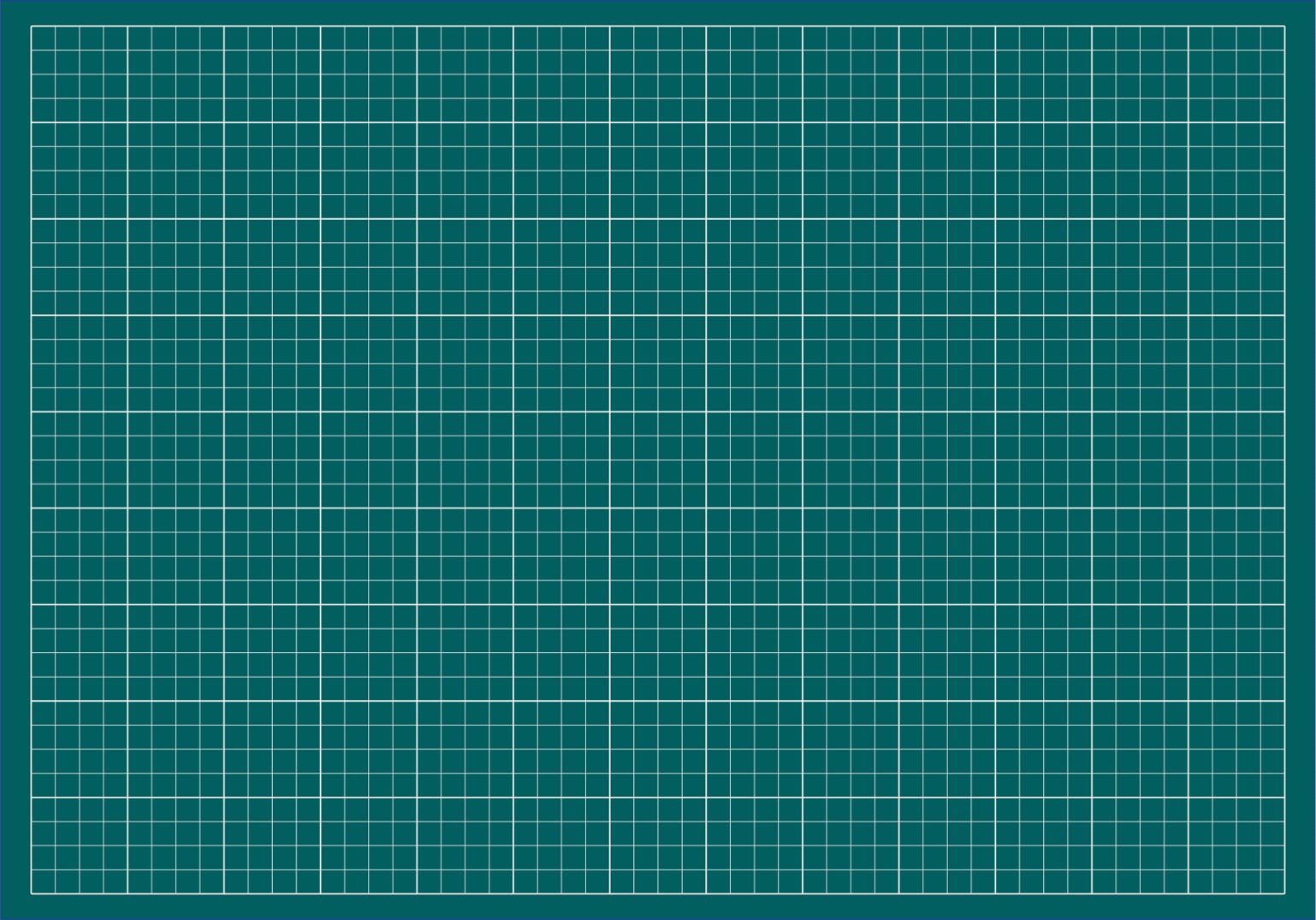 T
V
Luyện viết
Trà Vinh
Bầu ơi thương lấy bí cùng
Tuy rằng khác giống nhưng chung một giàn.
Tục ngữ
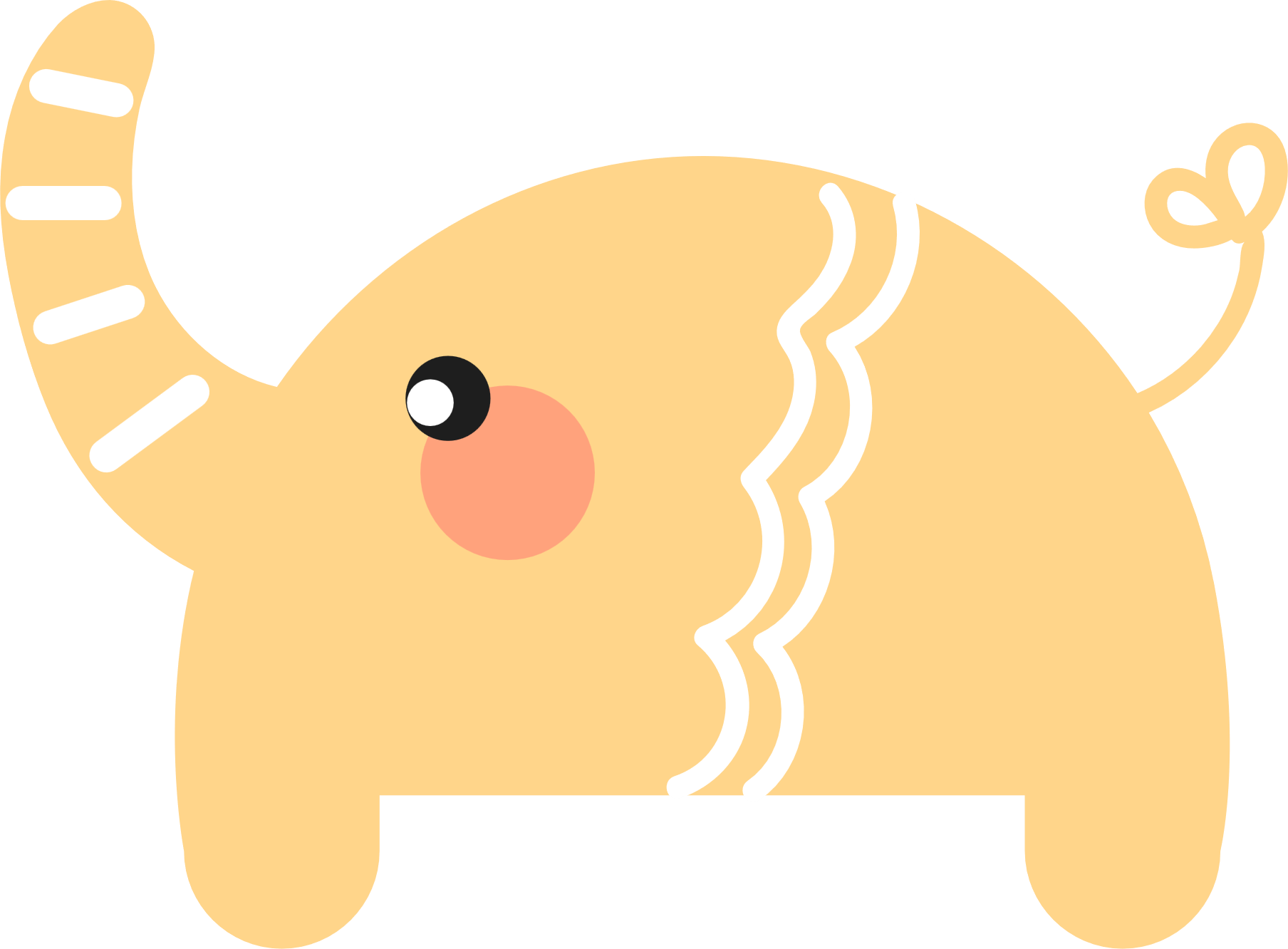 `
LUYÊN VIÊT VÀO VO
.
,
,
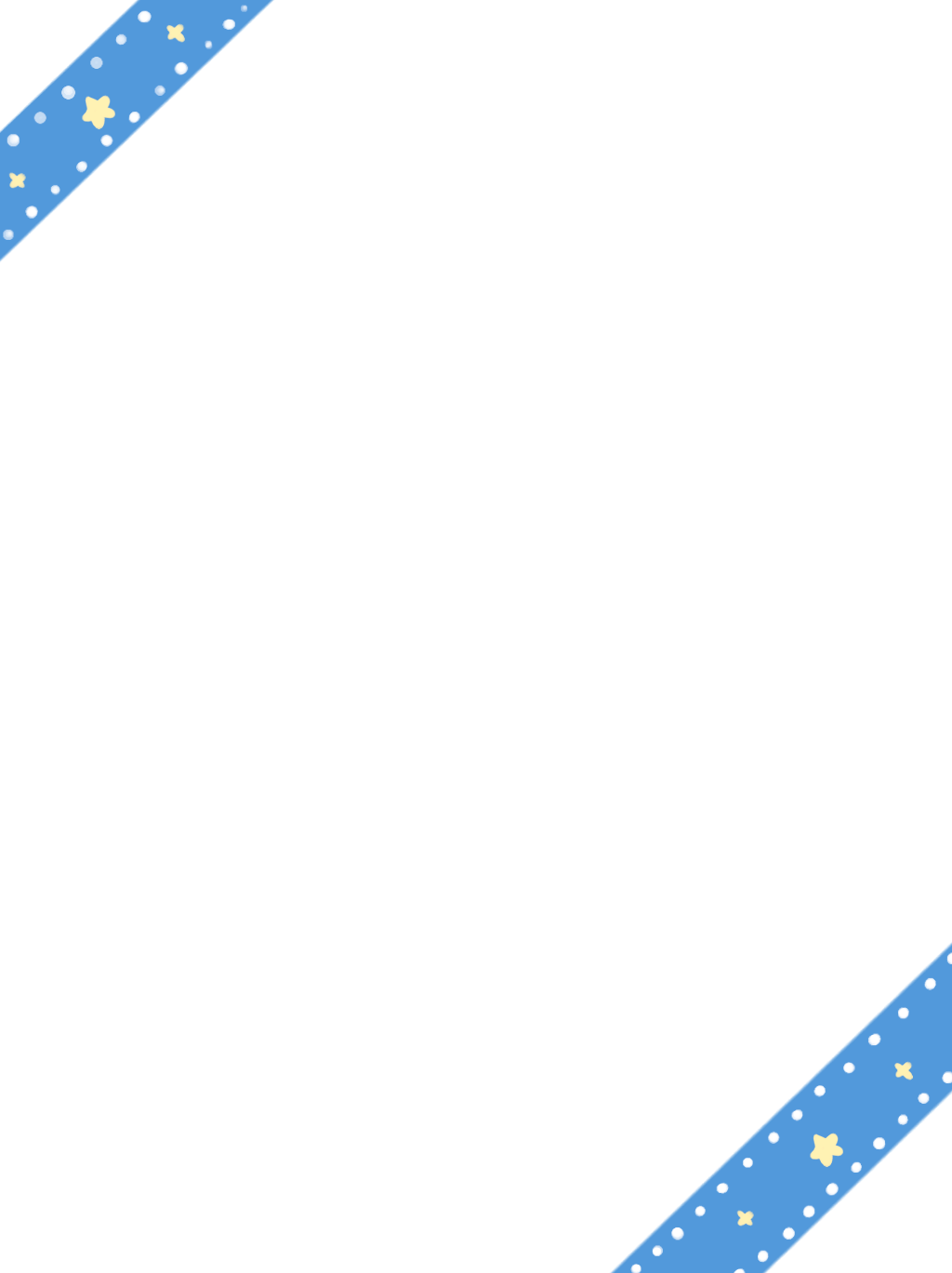 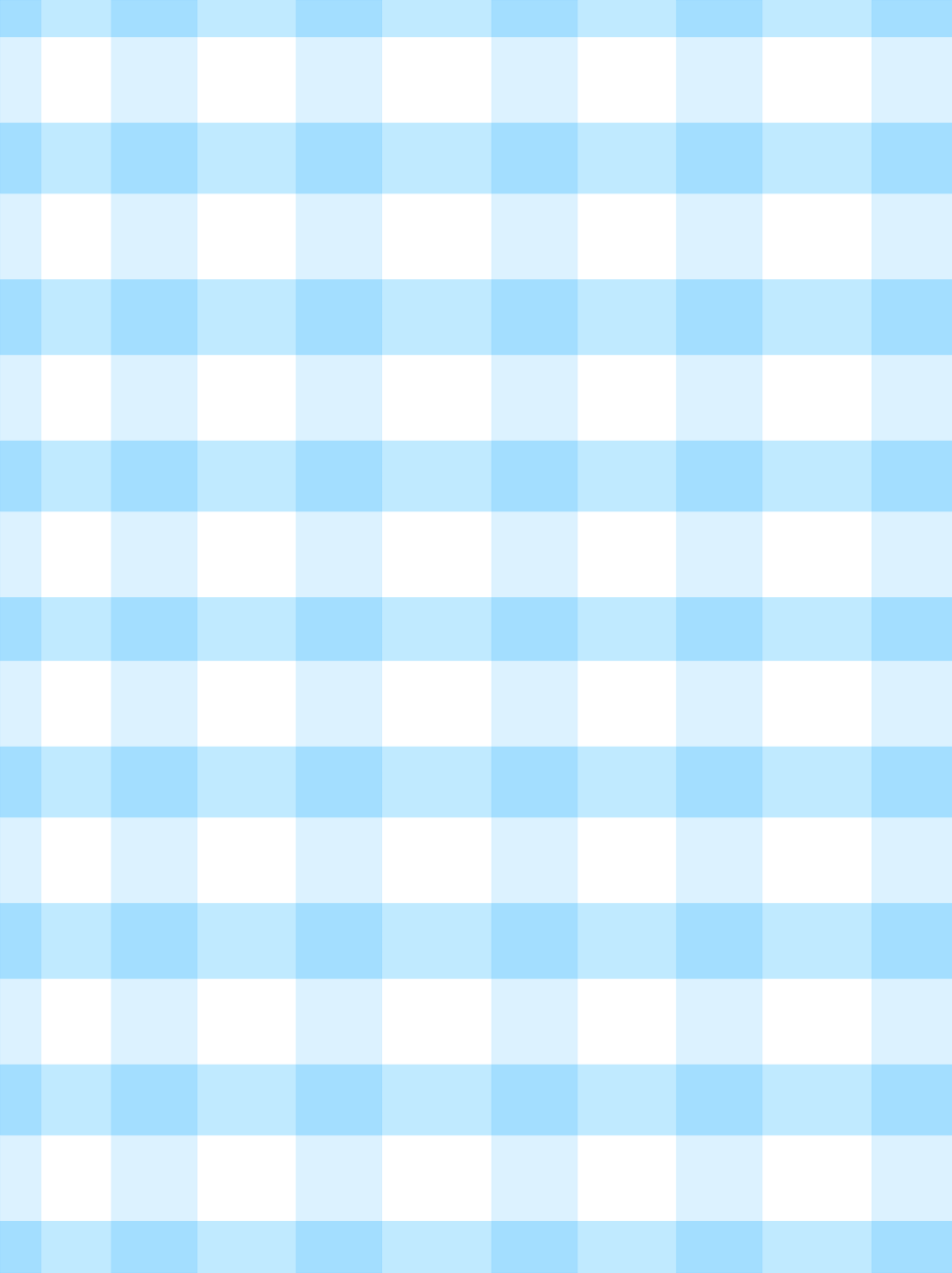 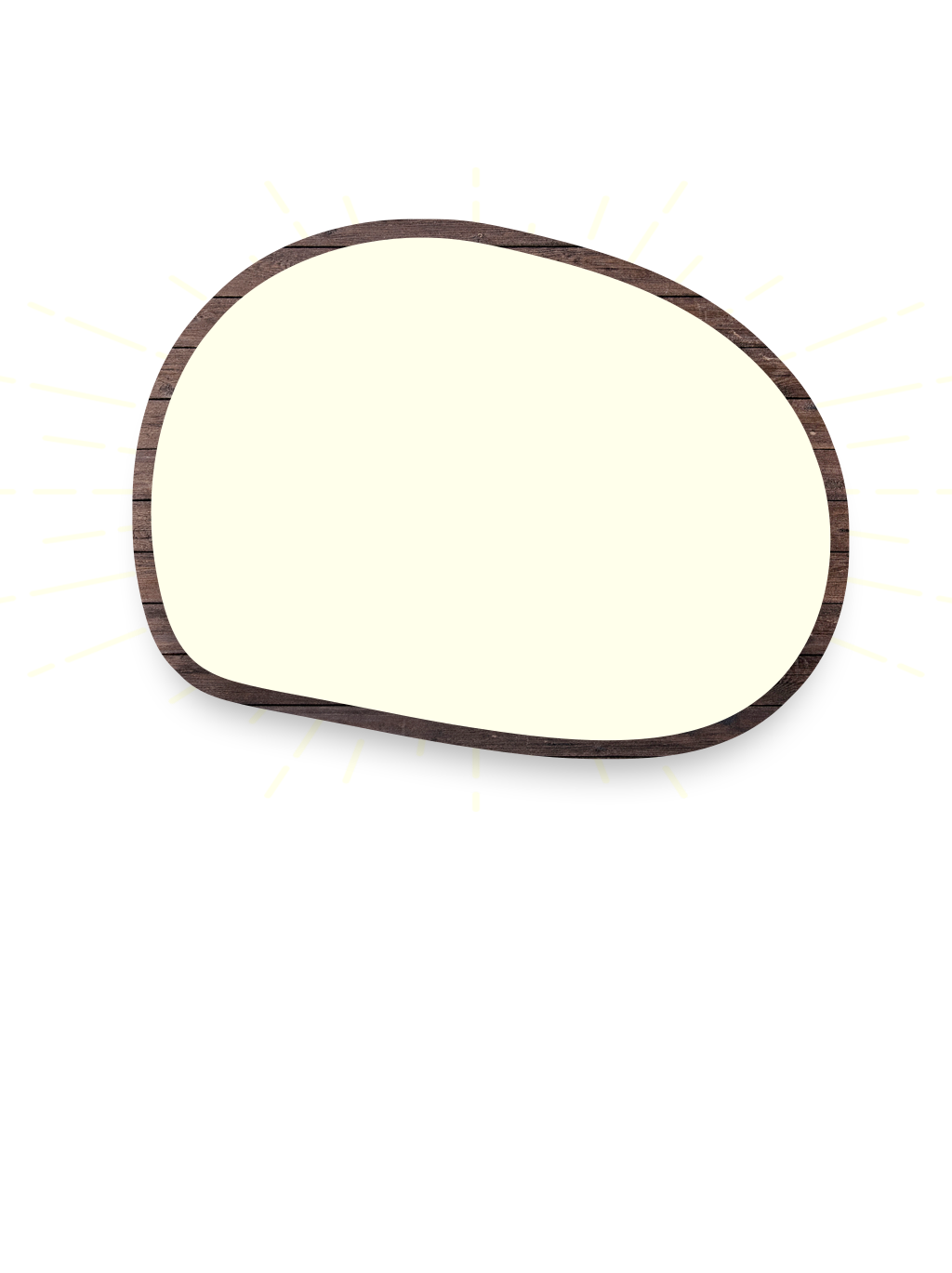 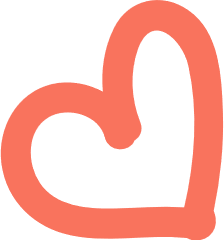 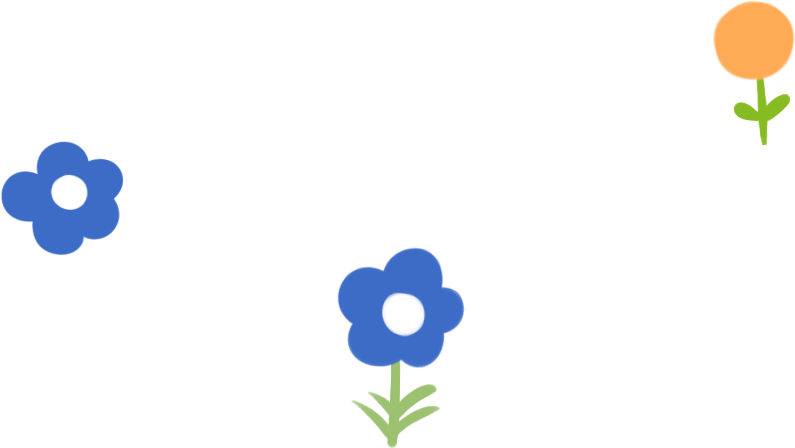 Chào tạm biệt và hẹn gặp lại!
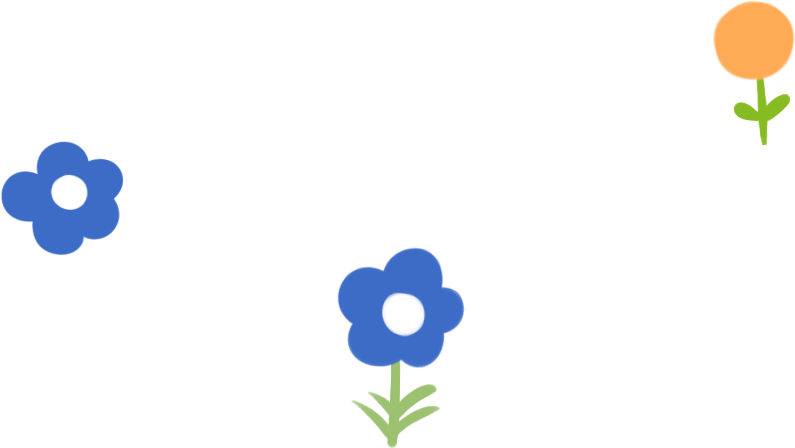 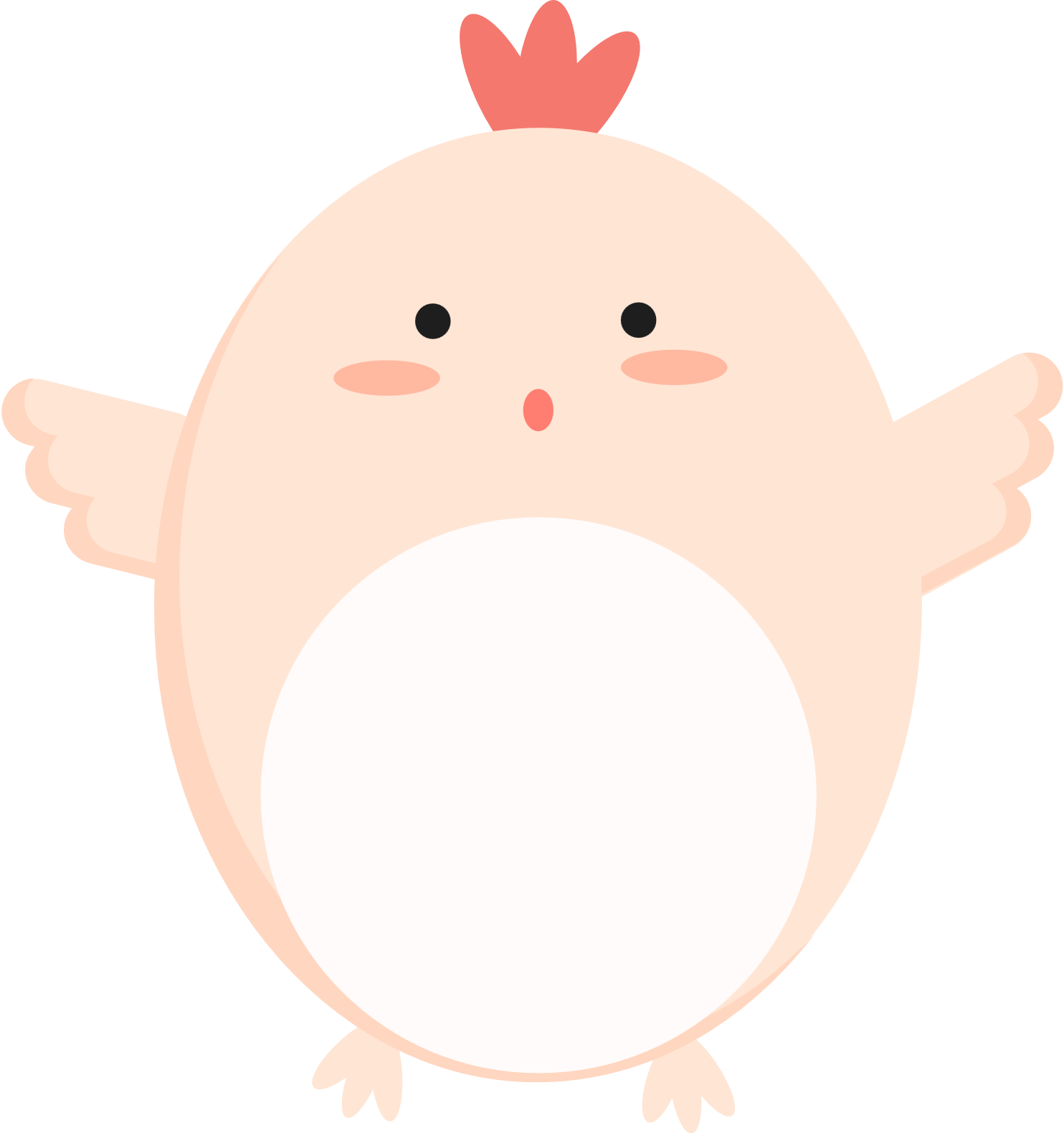 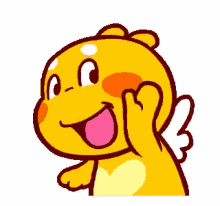 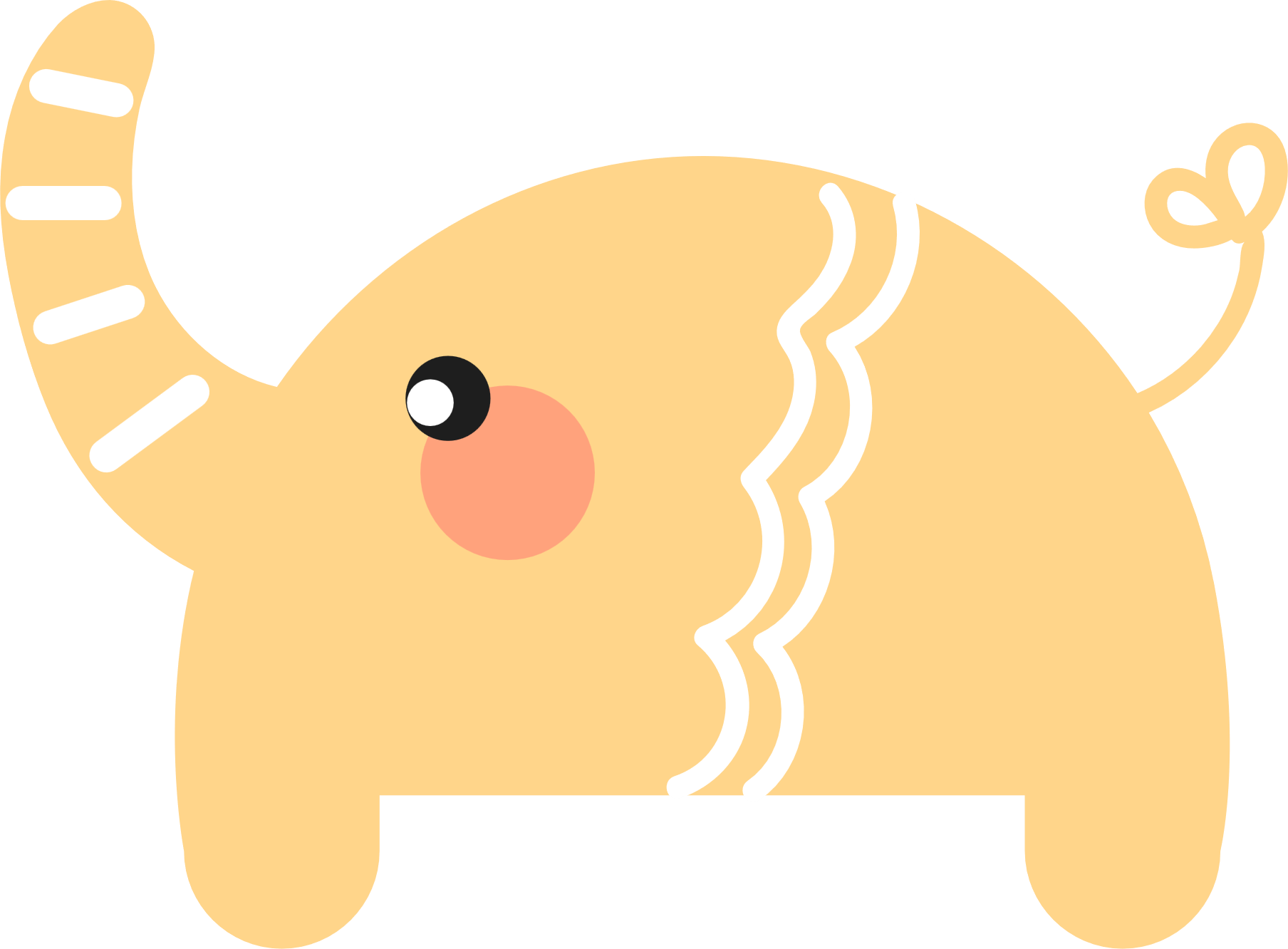 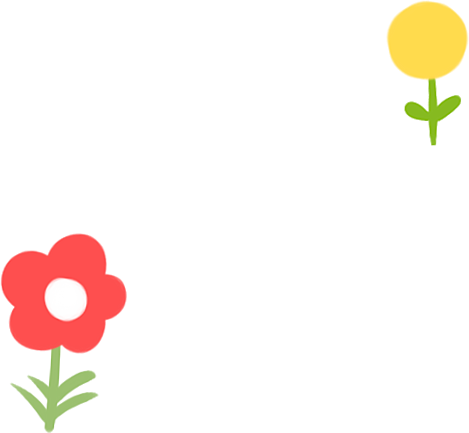 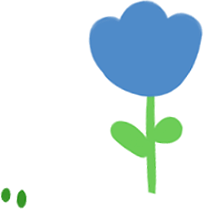 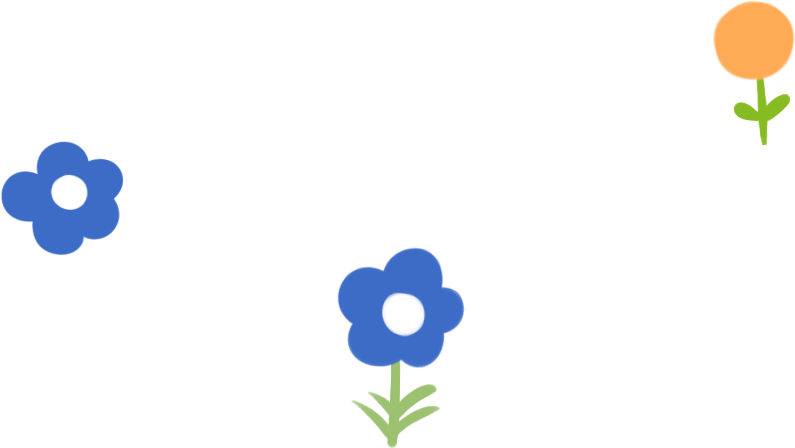